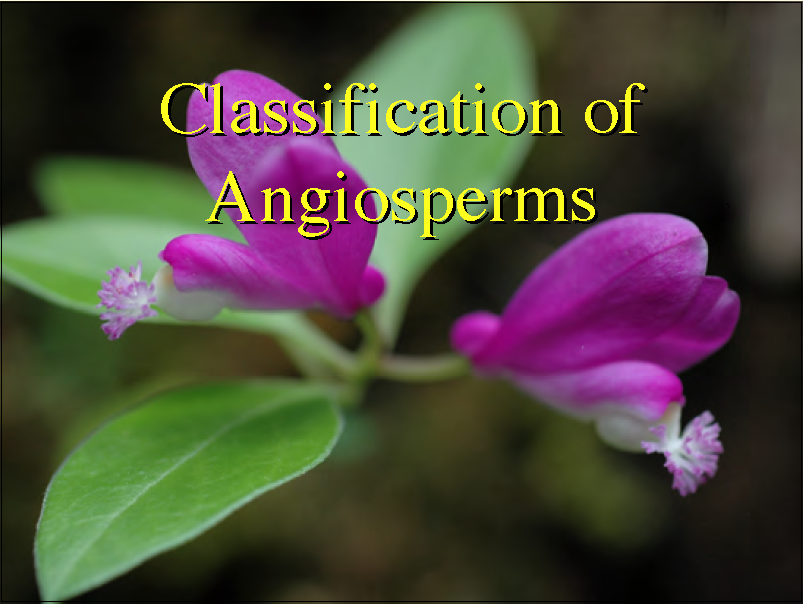 Dr. Devarkar Vinod 
Department of Botany
Shri Chhatrapati Shivaji College,Omerga
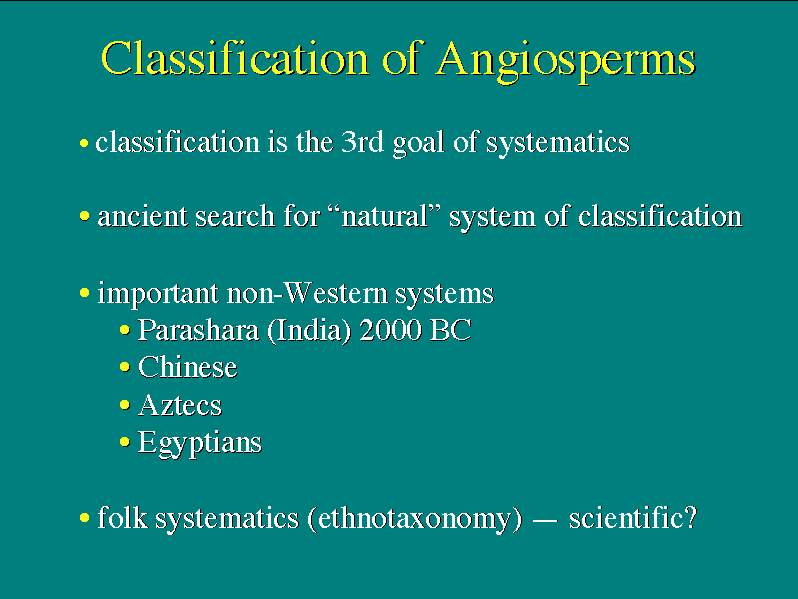 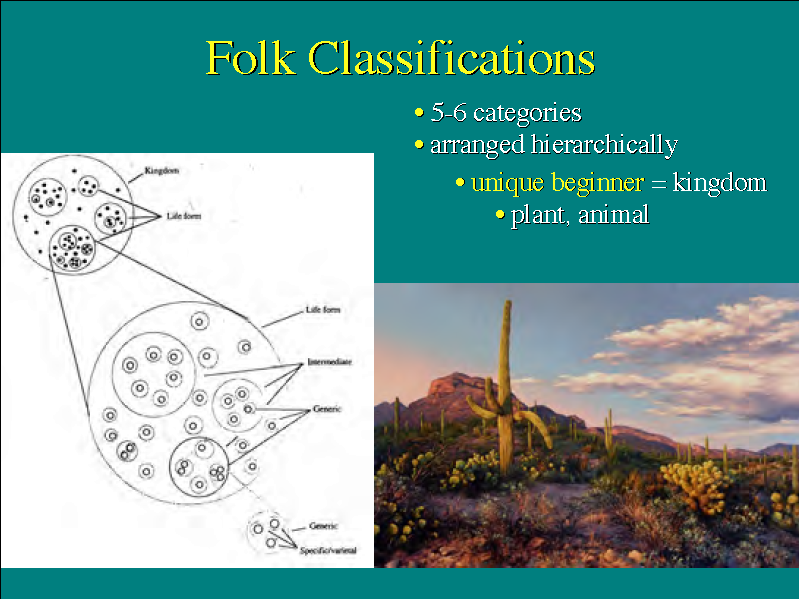 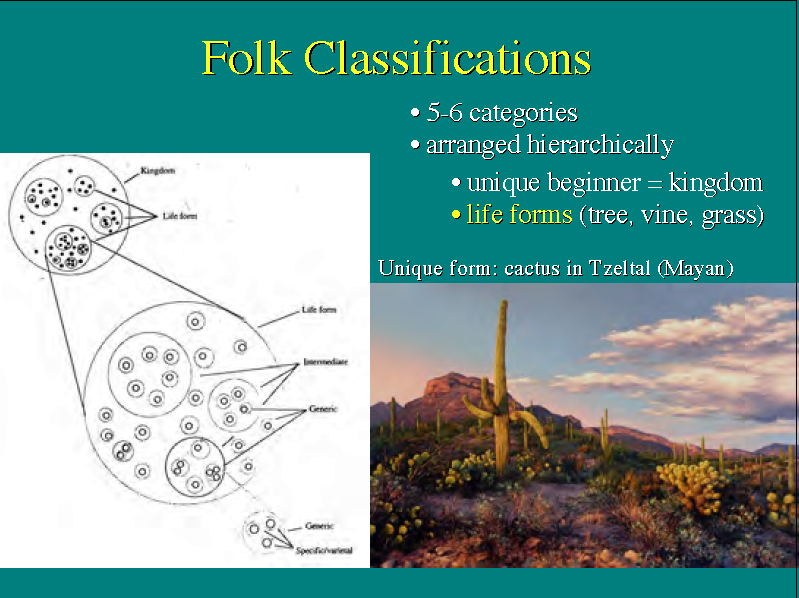 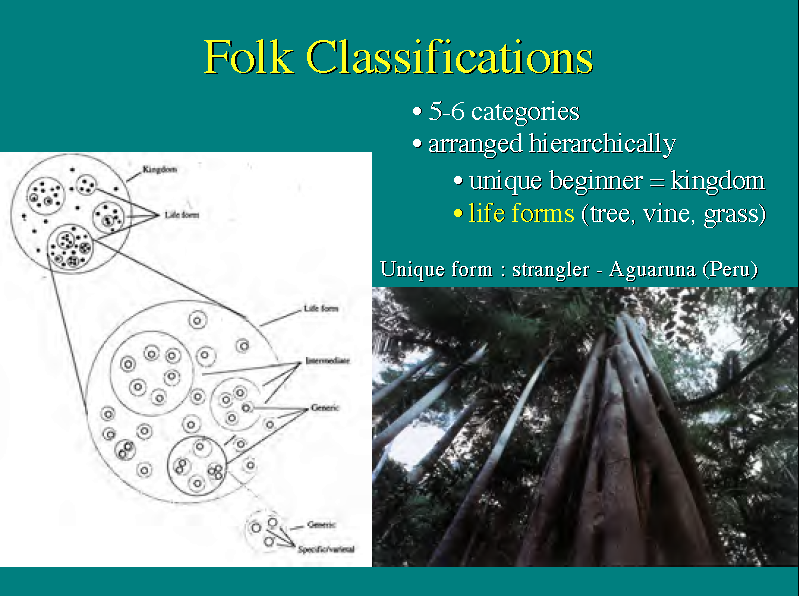 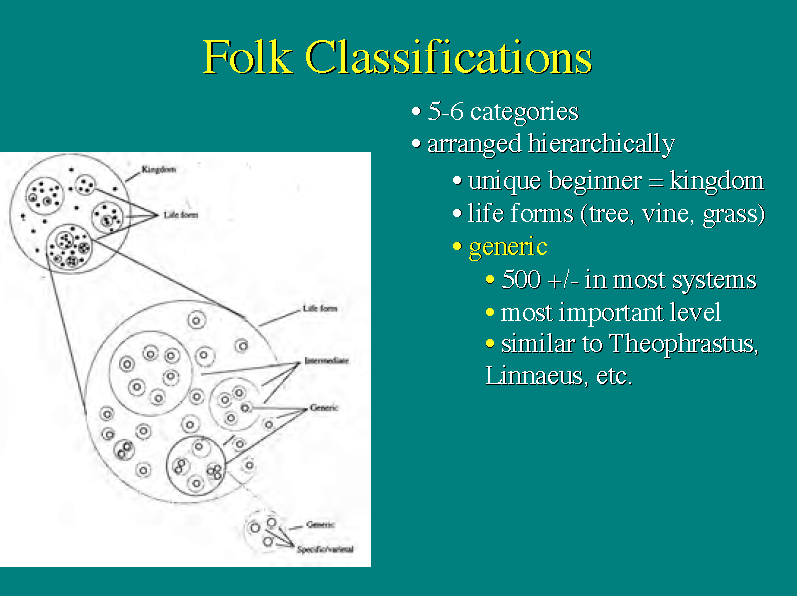 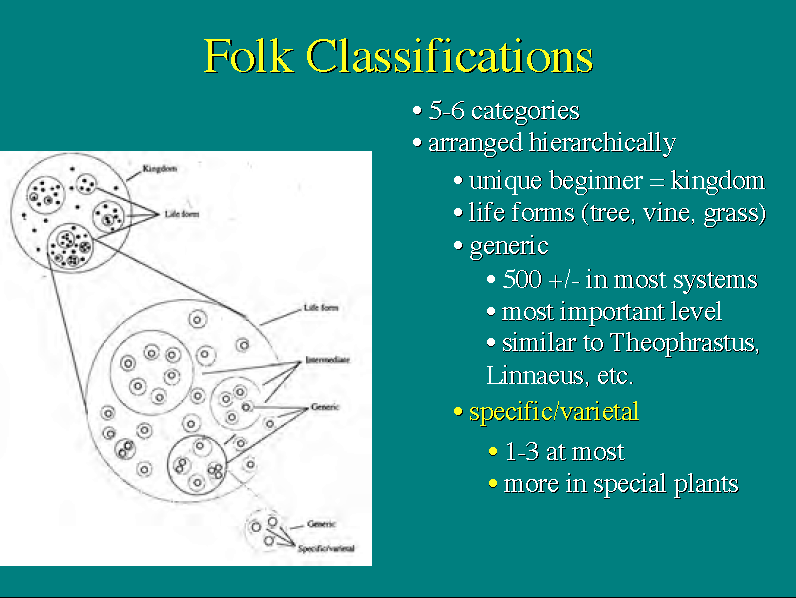 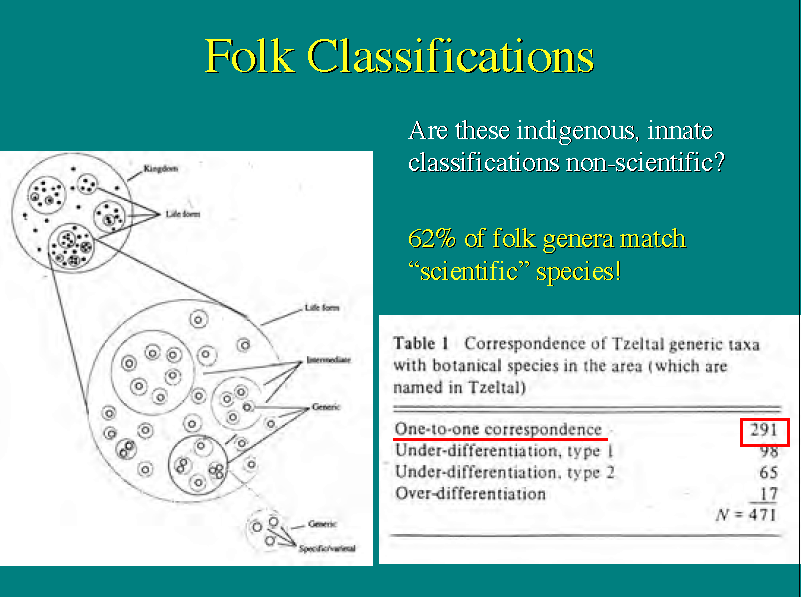 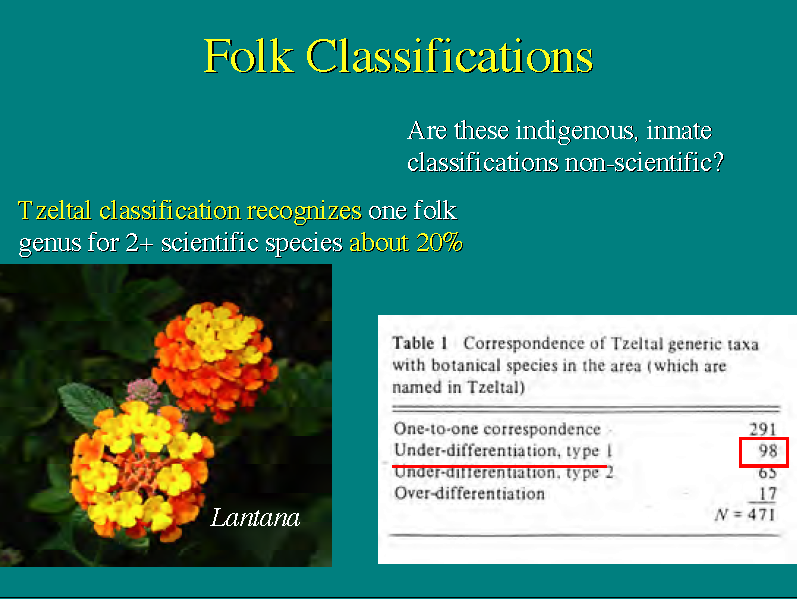 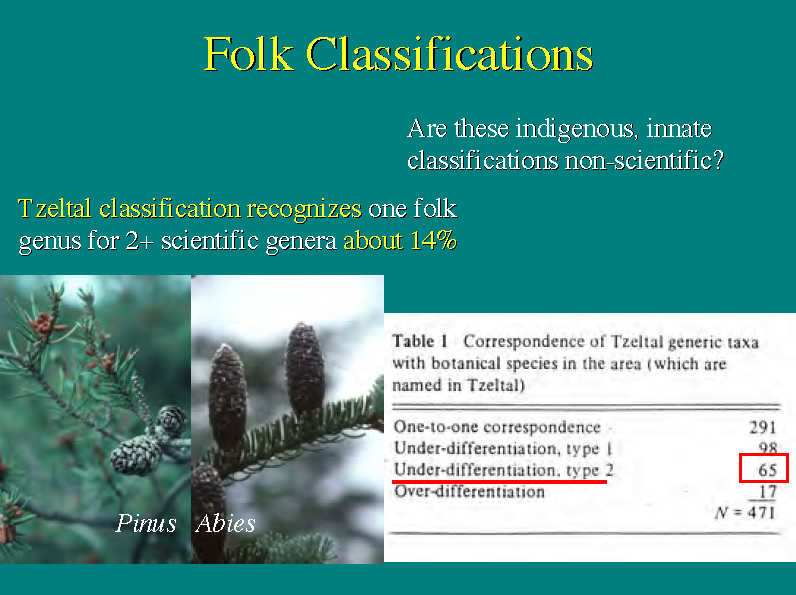 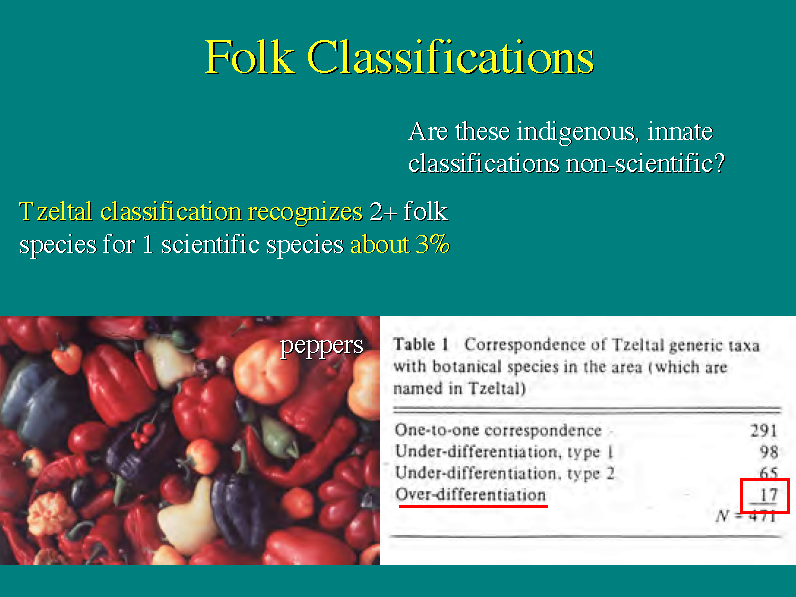 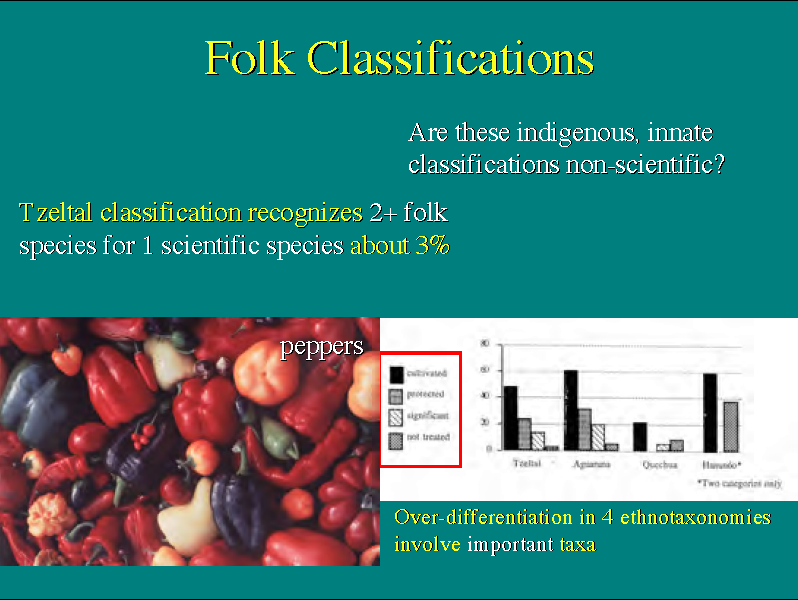 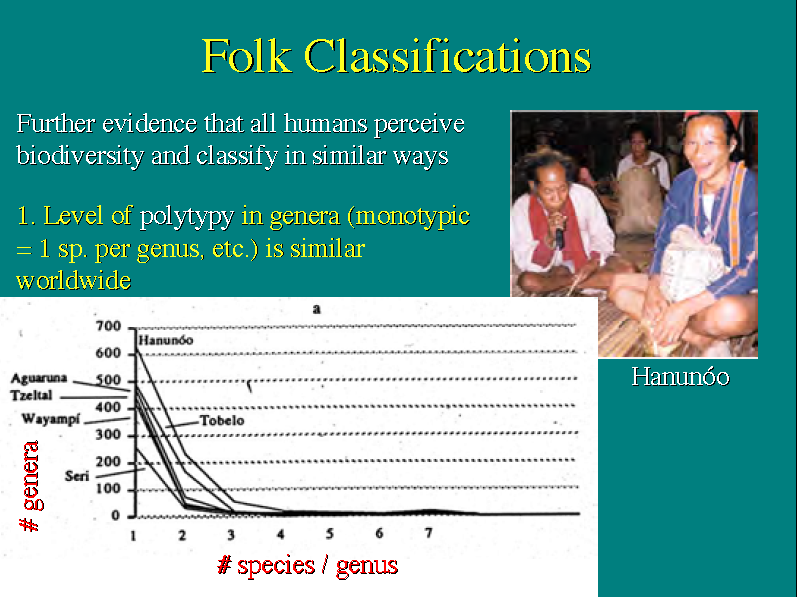 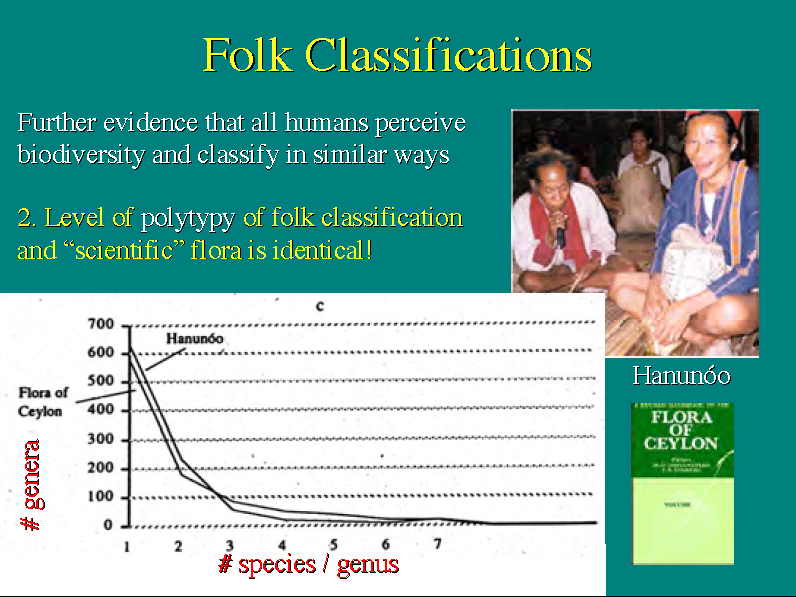 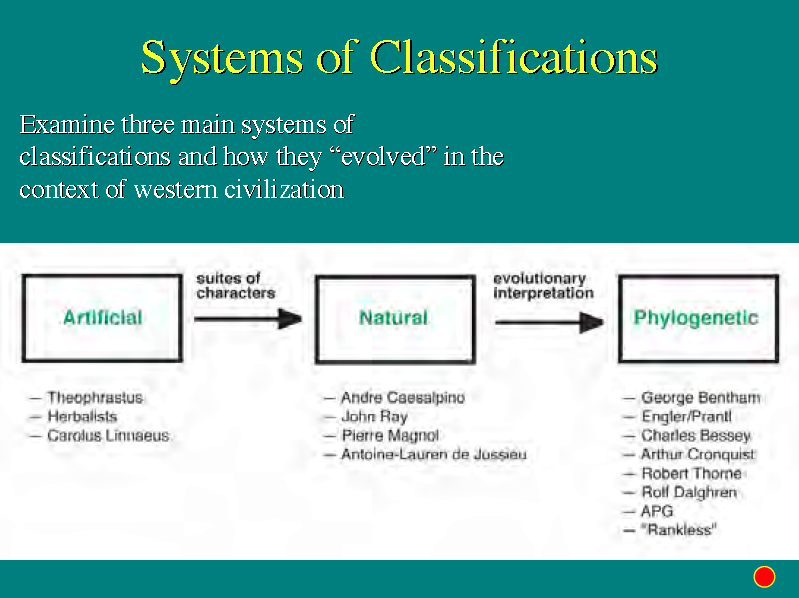 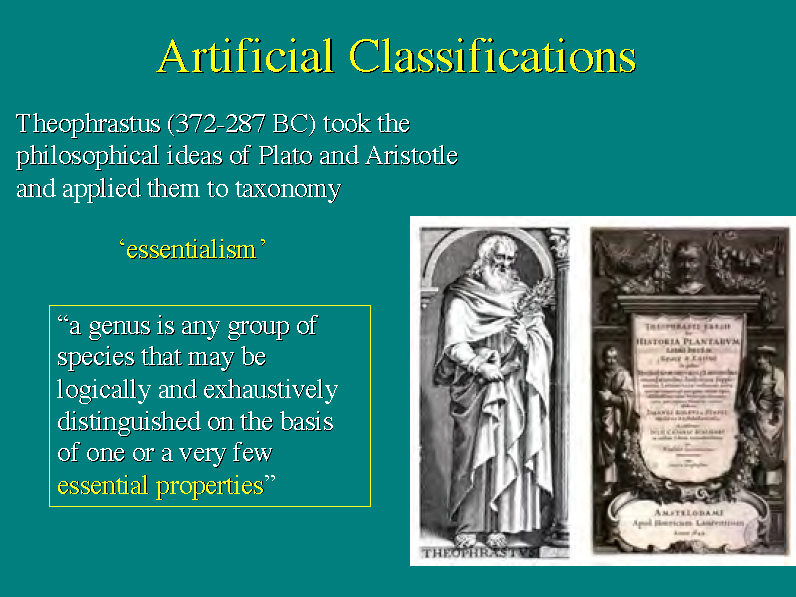 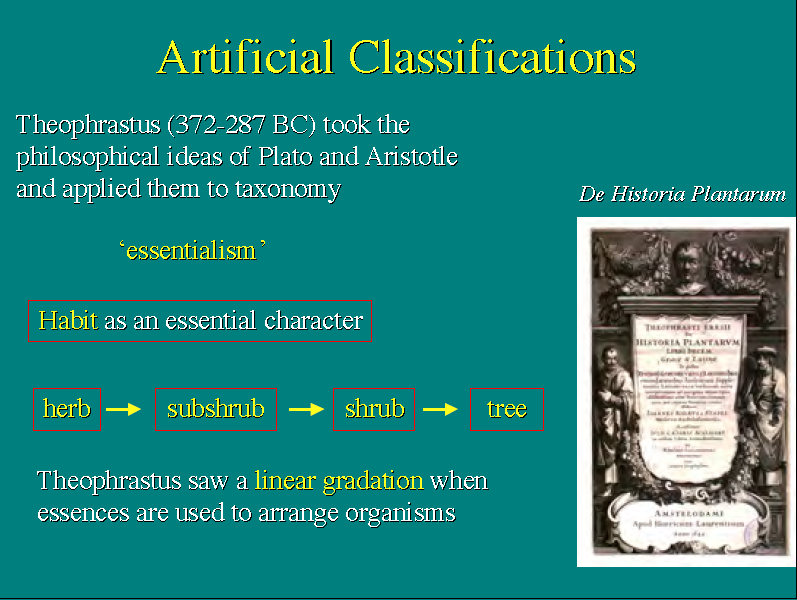 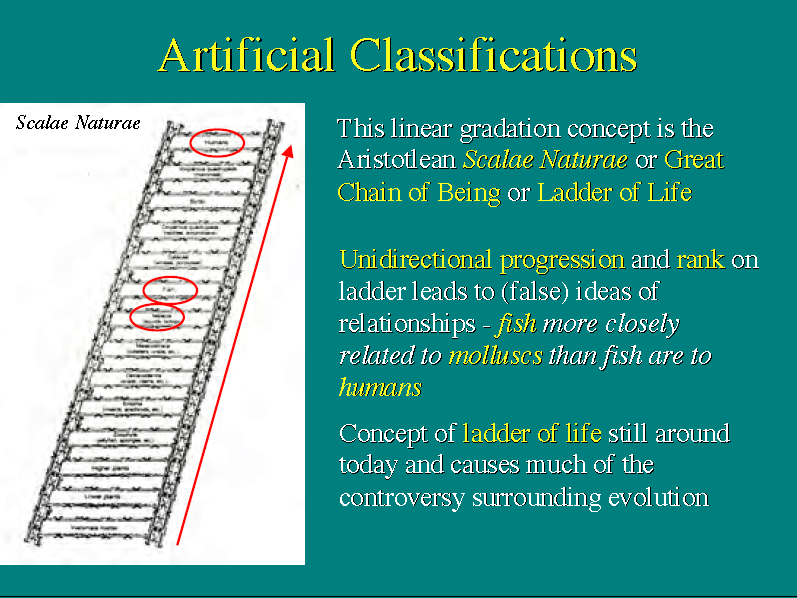 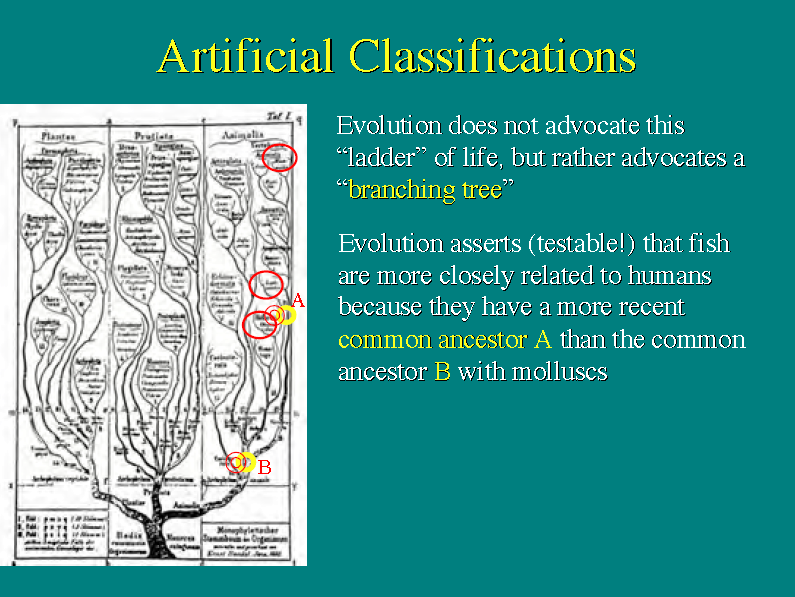 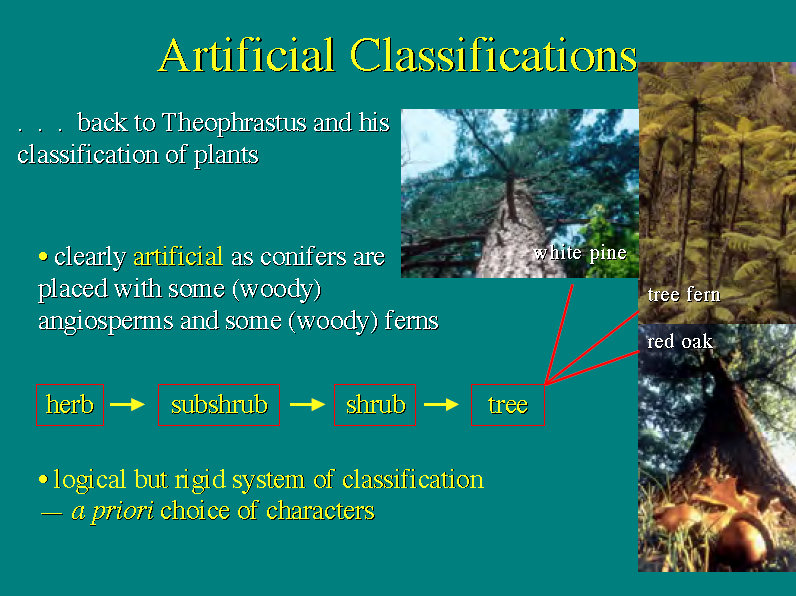 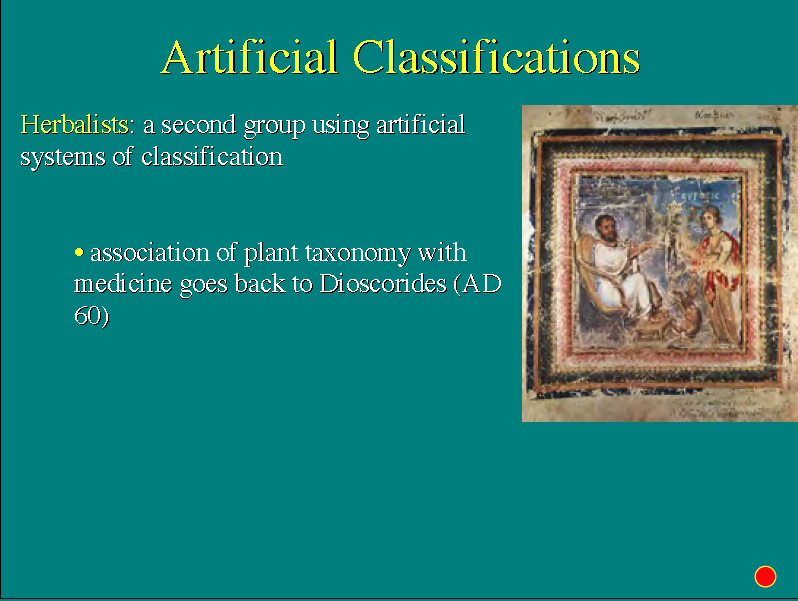 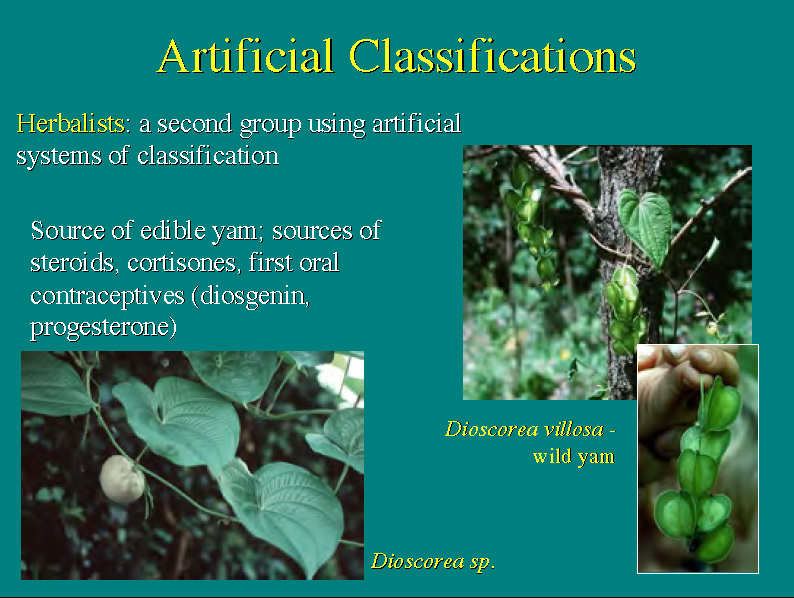 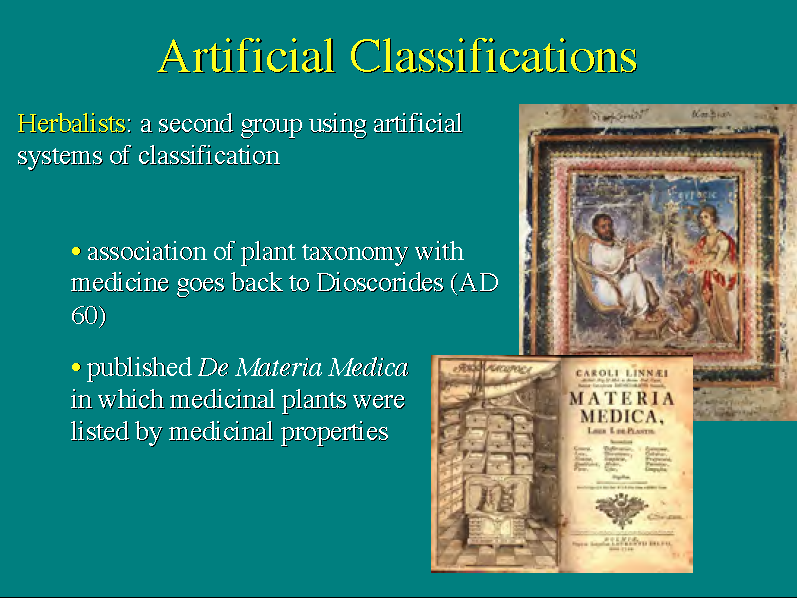 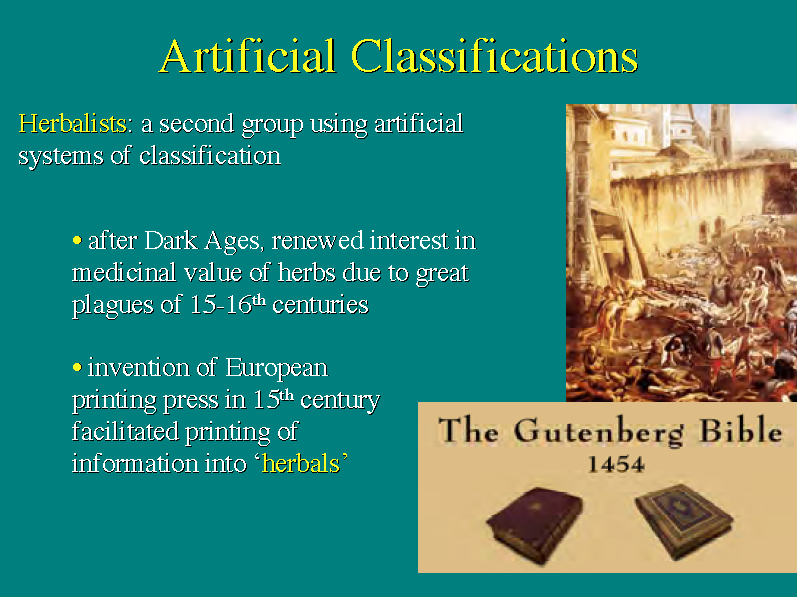 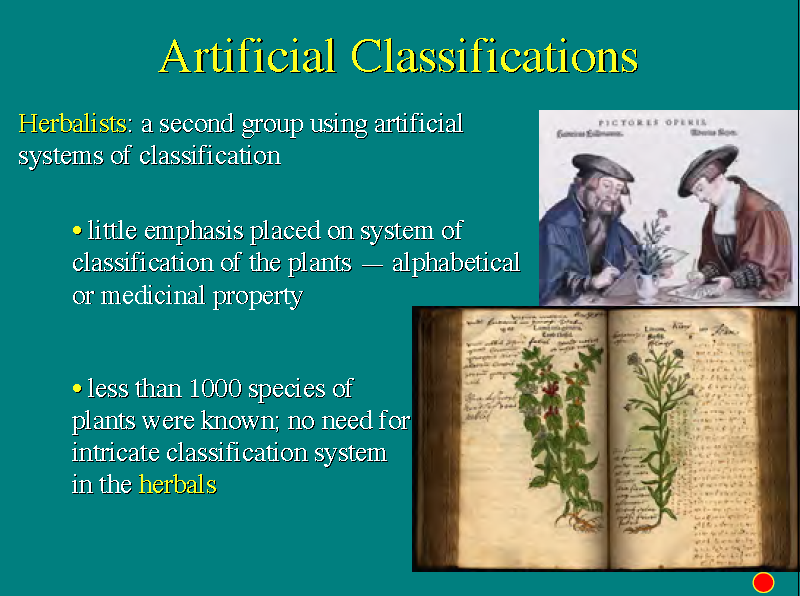 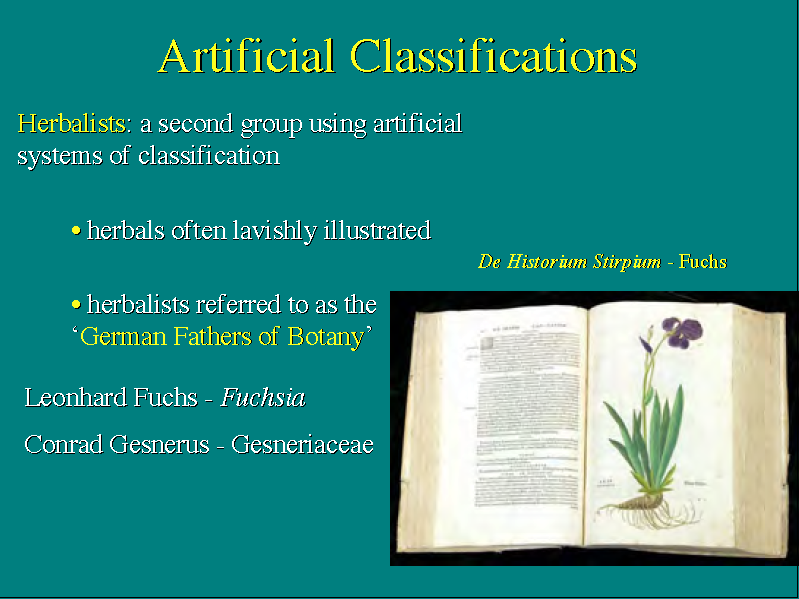 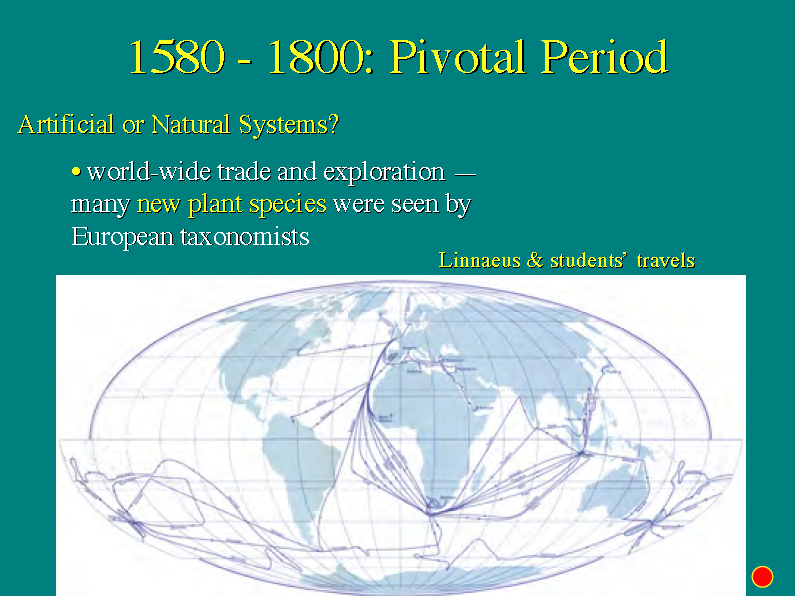 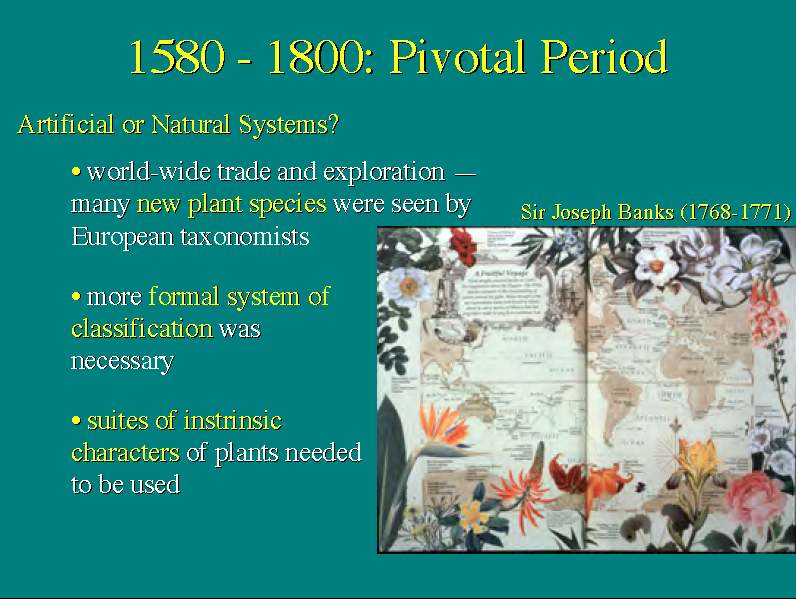 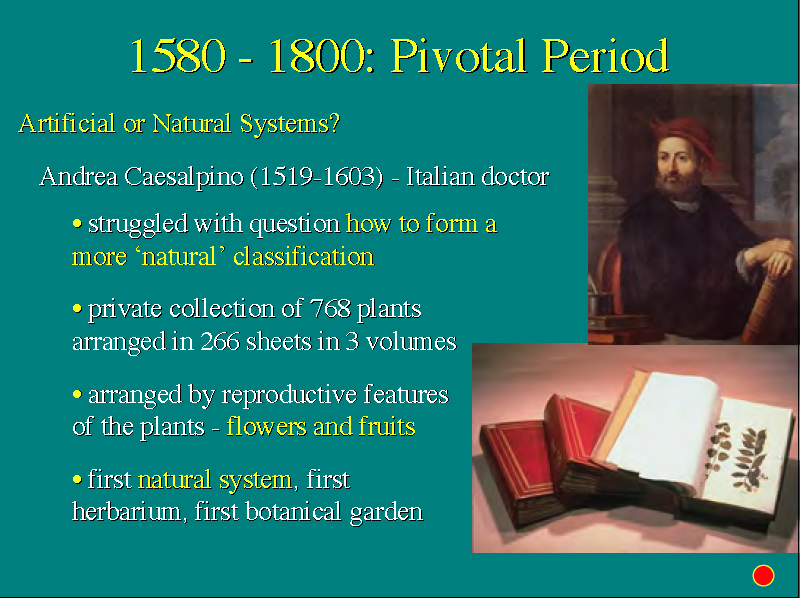 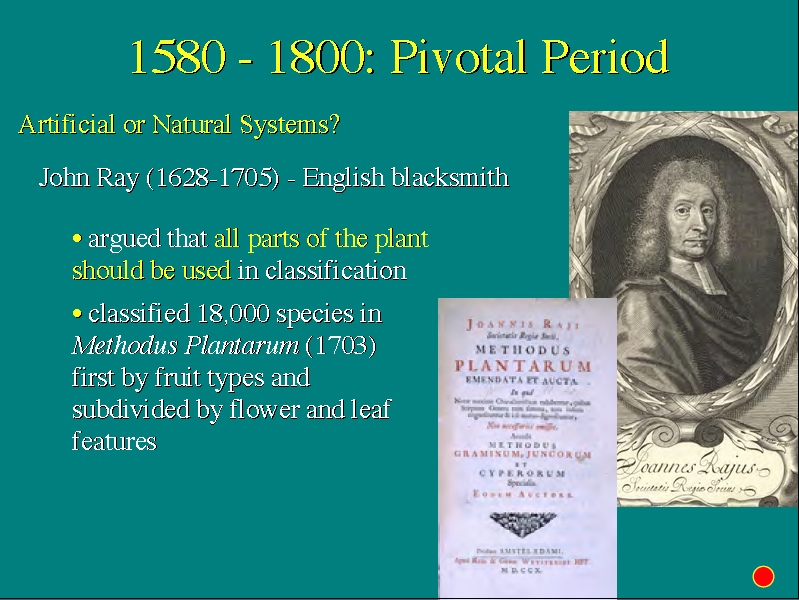 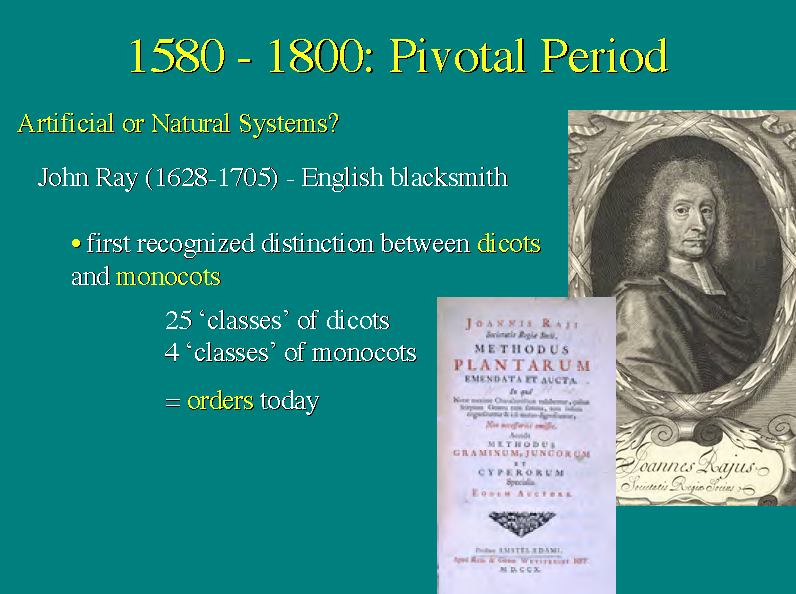 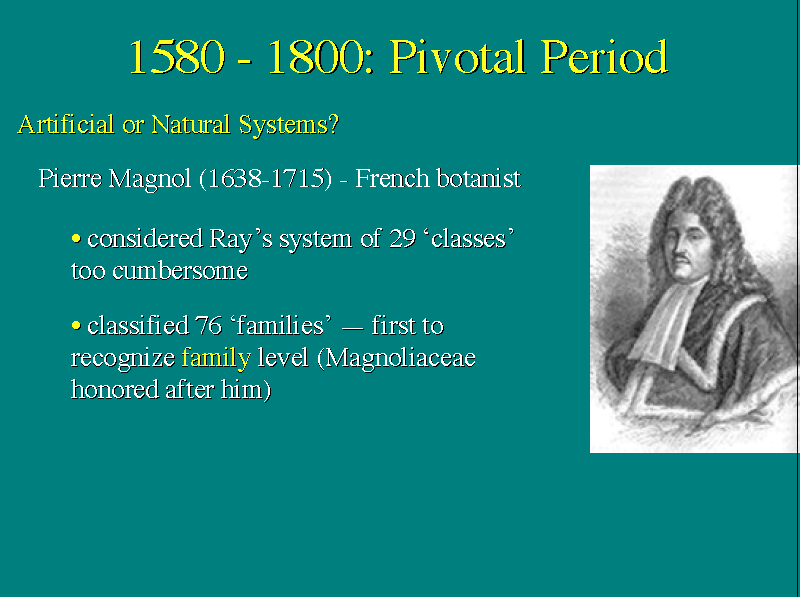 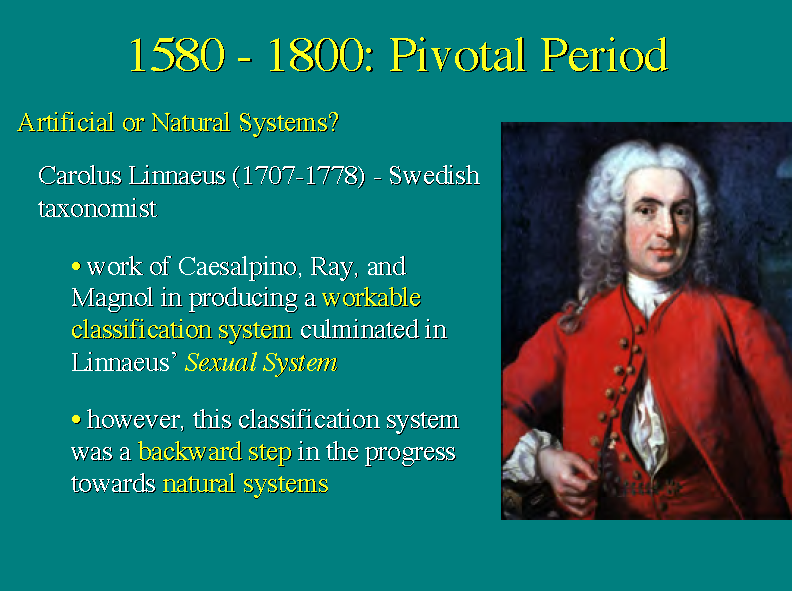 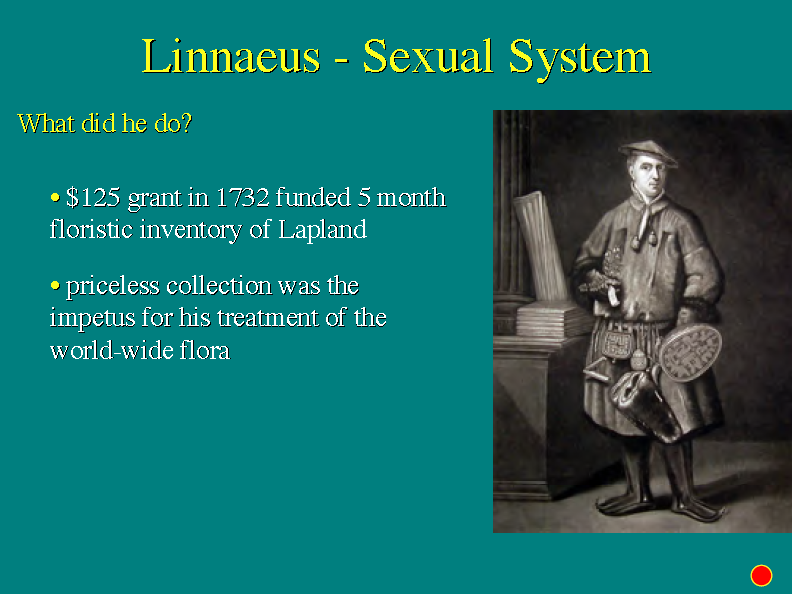 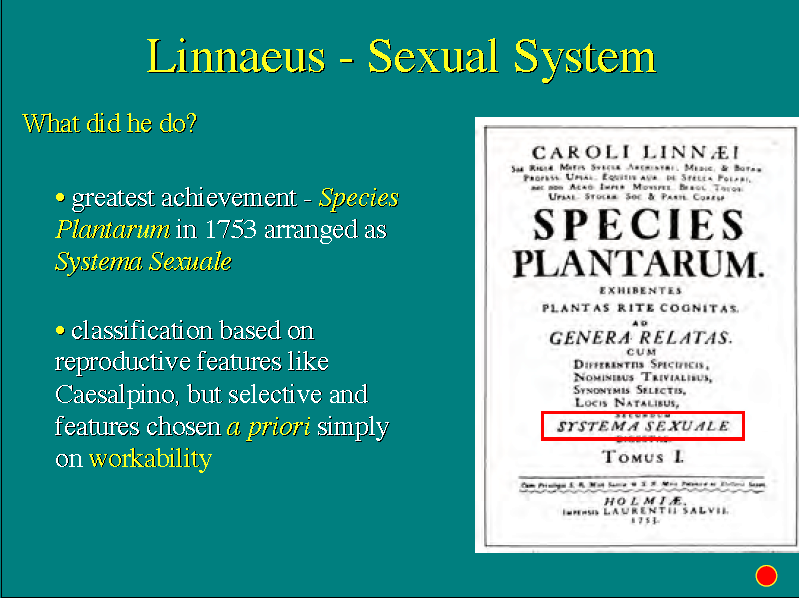 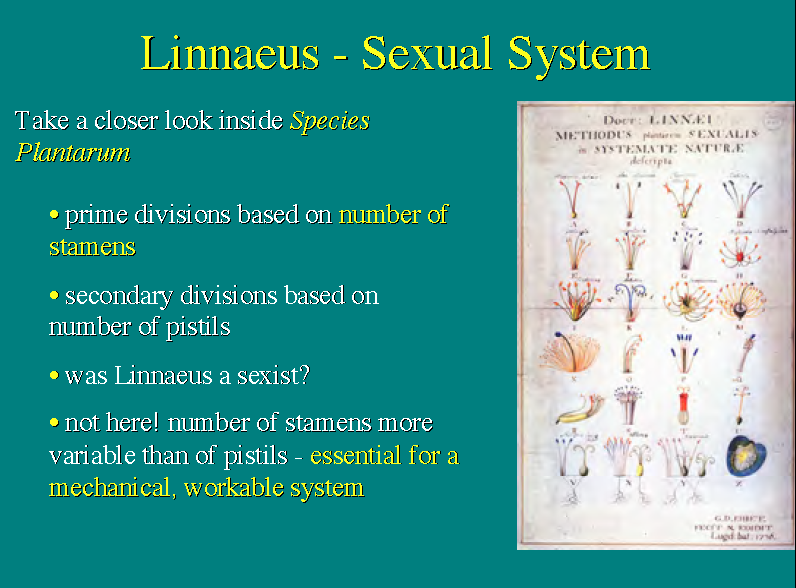 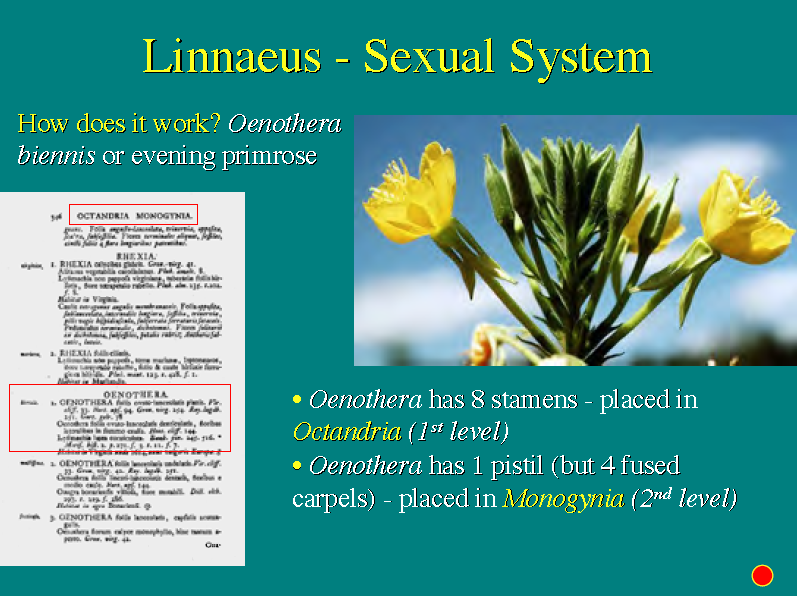 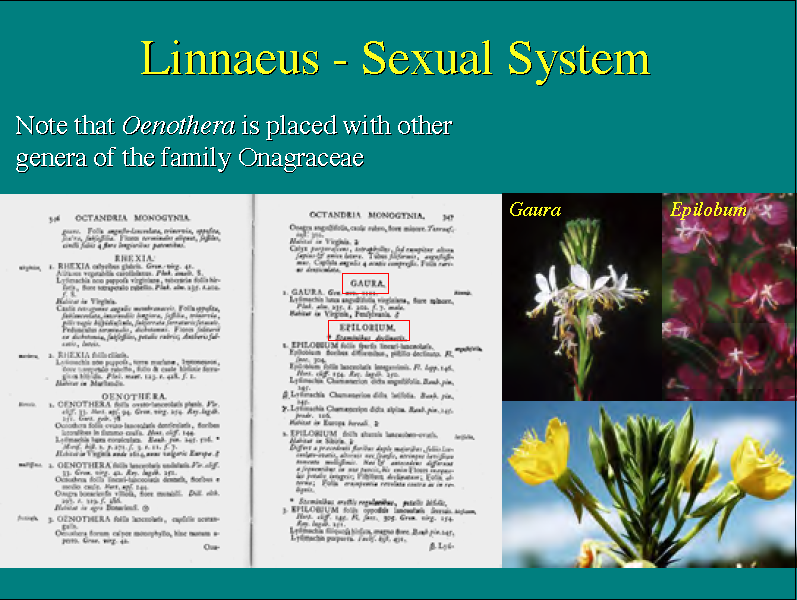 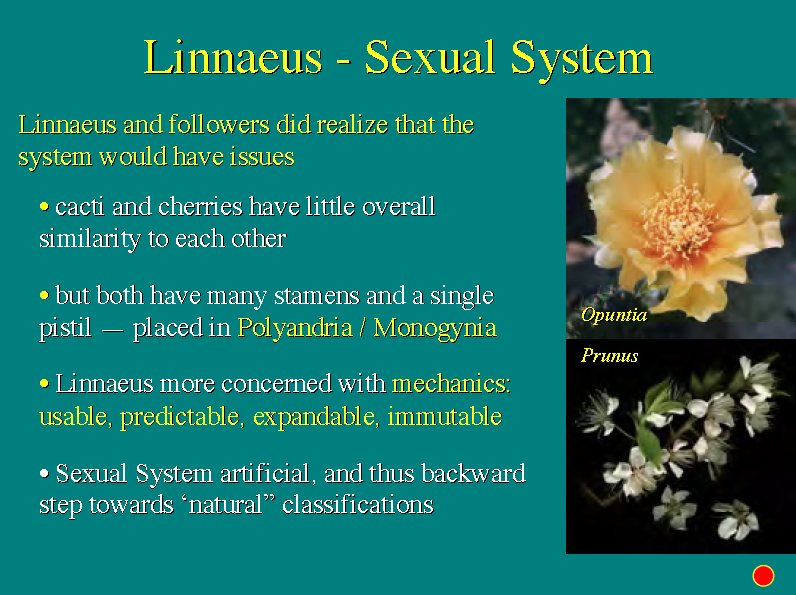 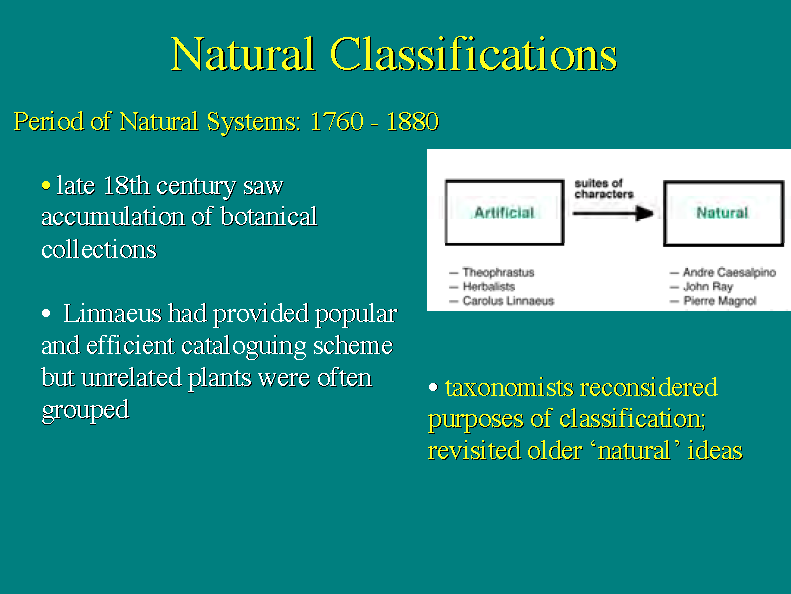 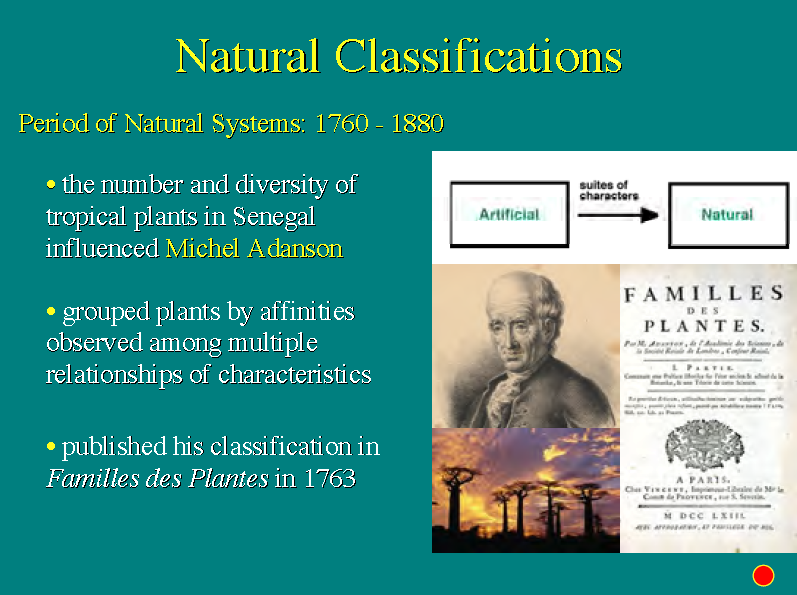 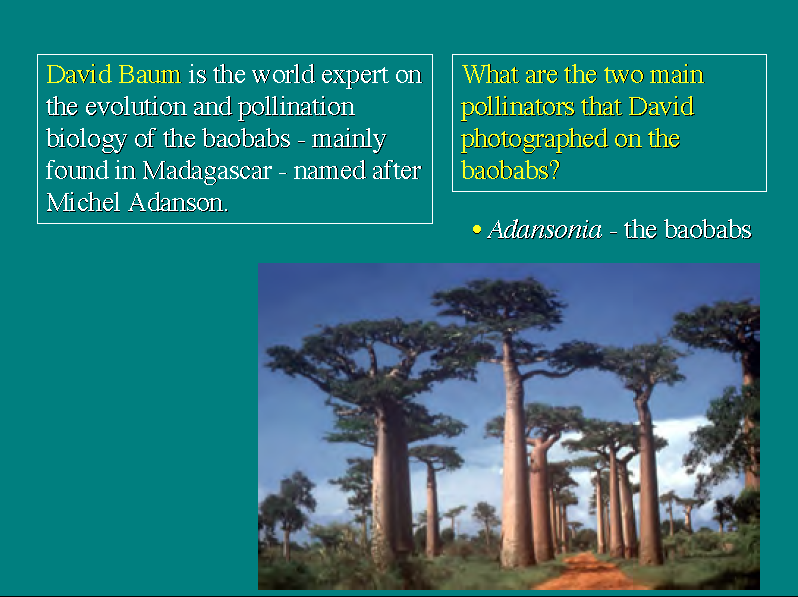 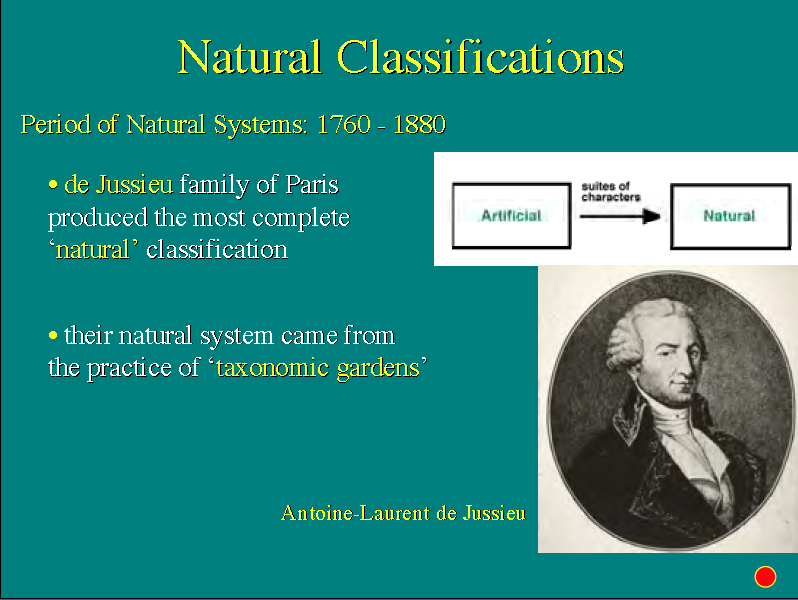 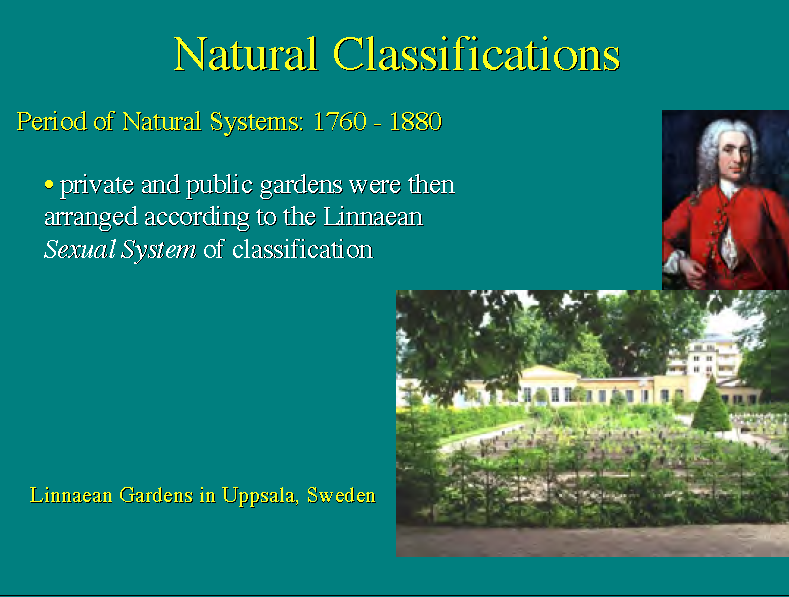 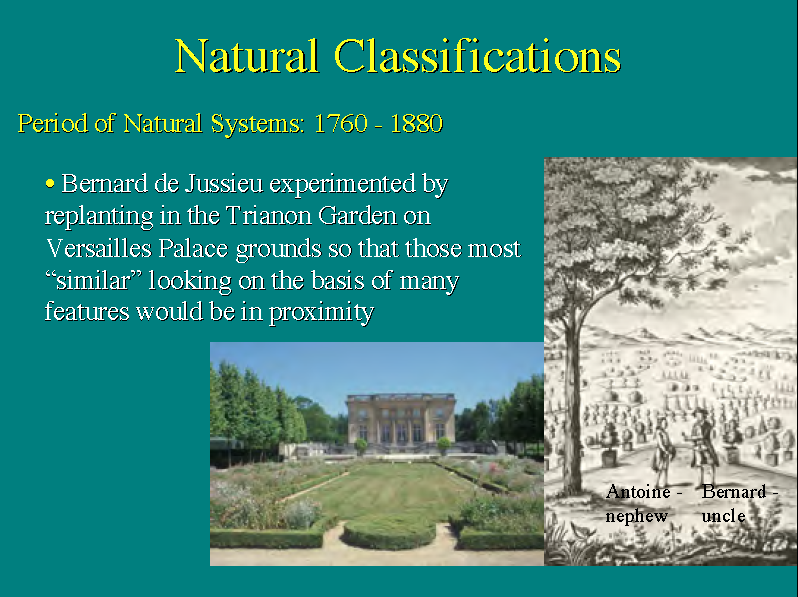 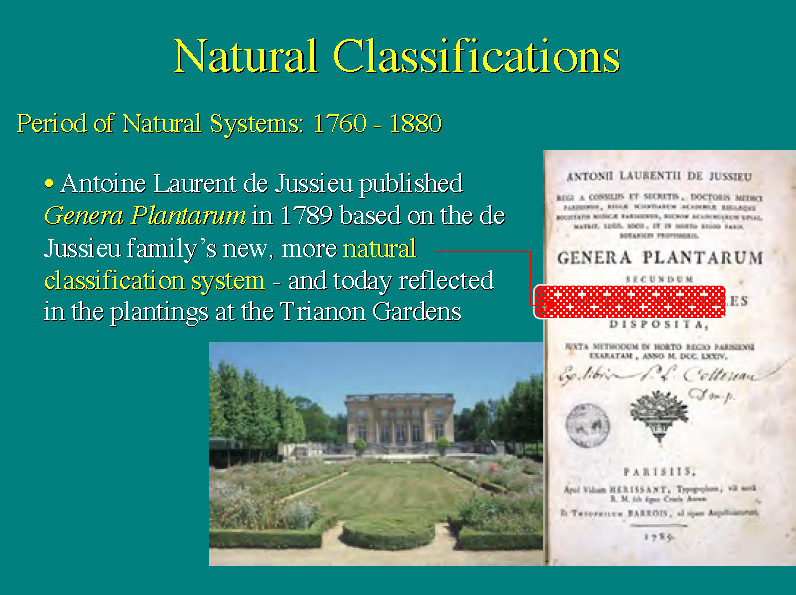 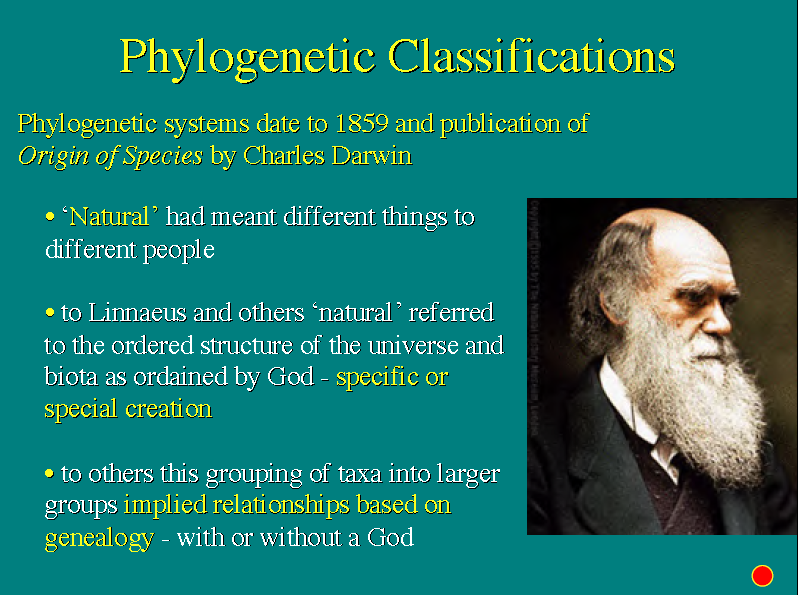 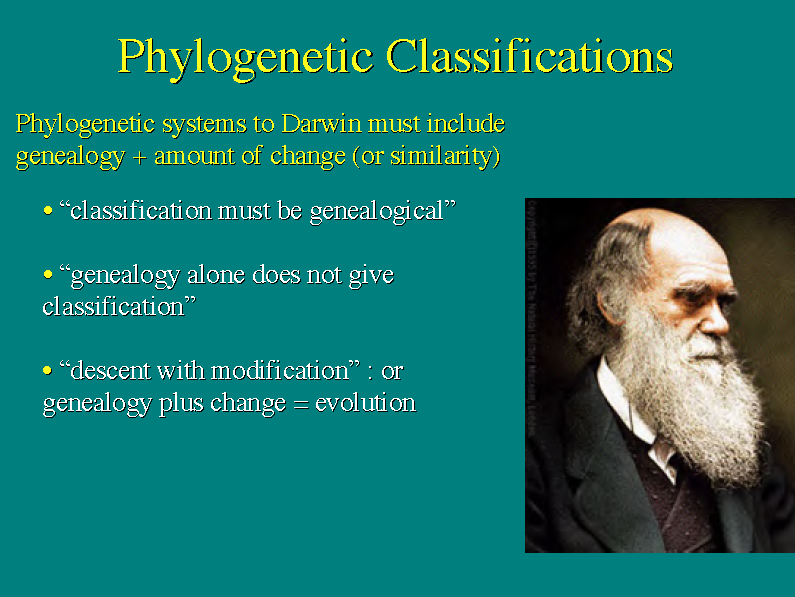 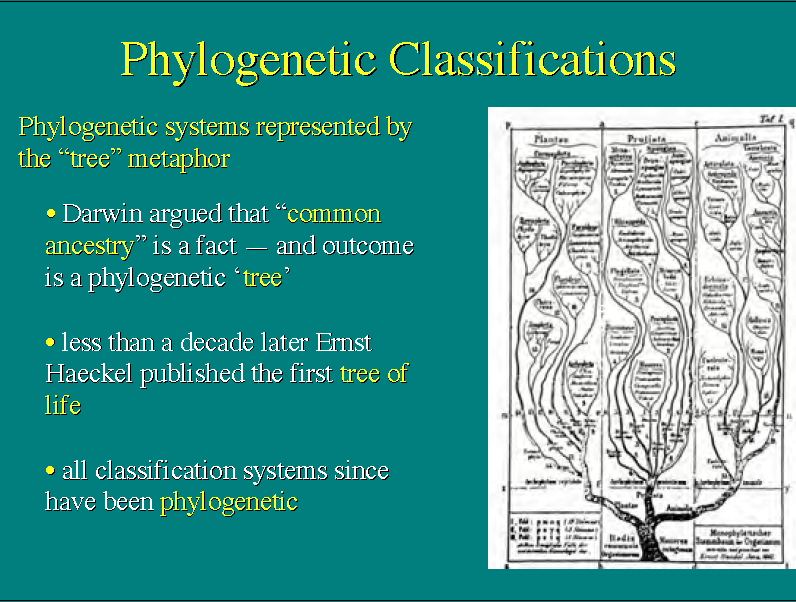 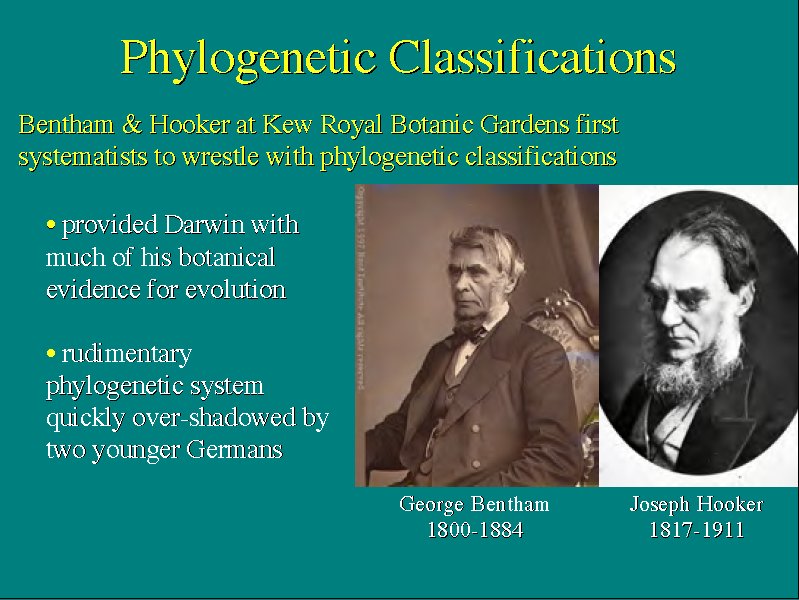 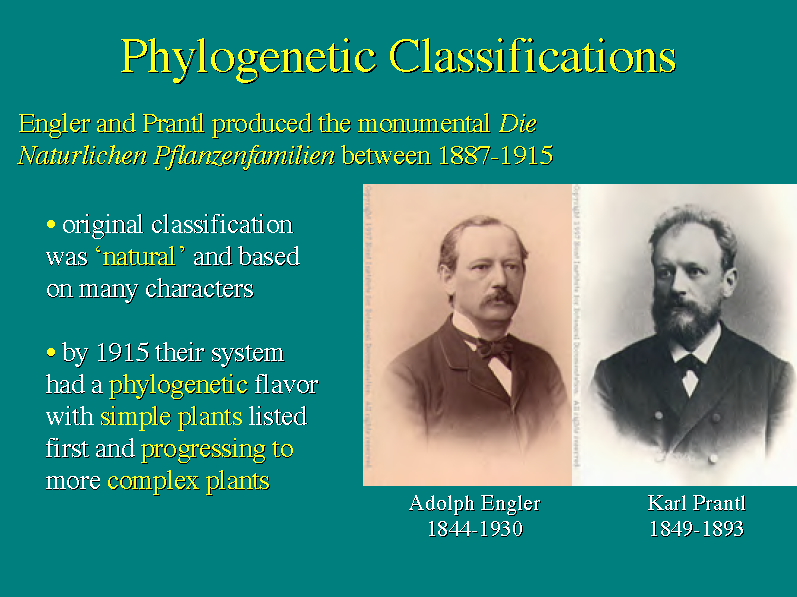 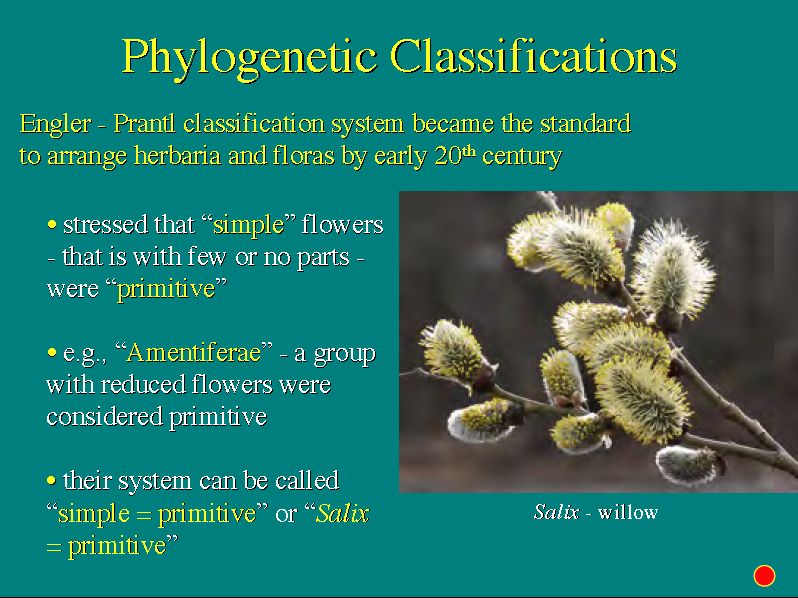 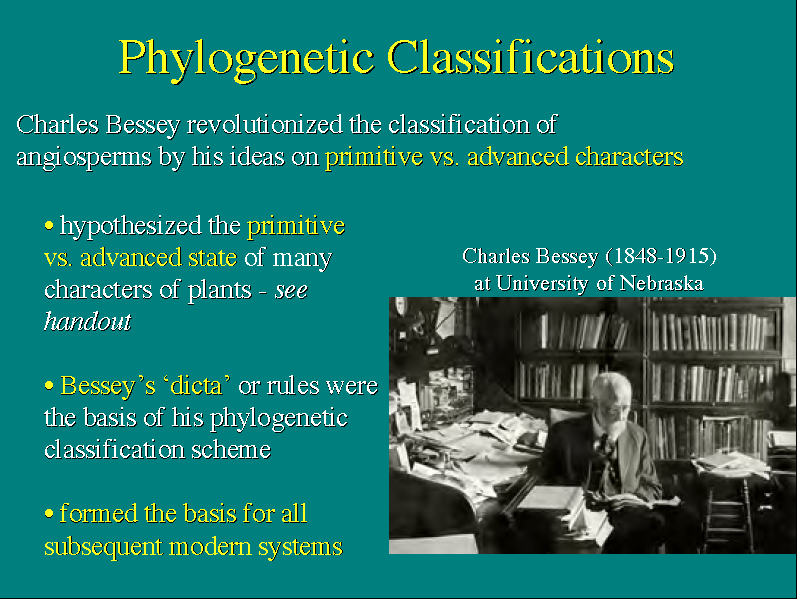 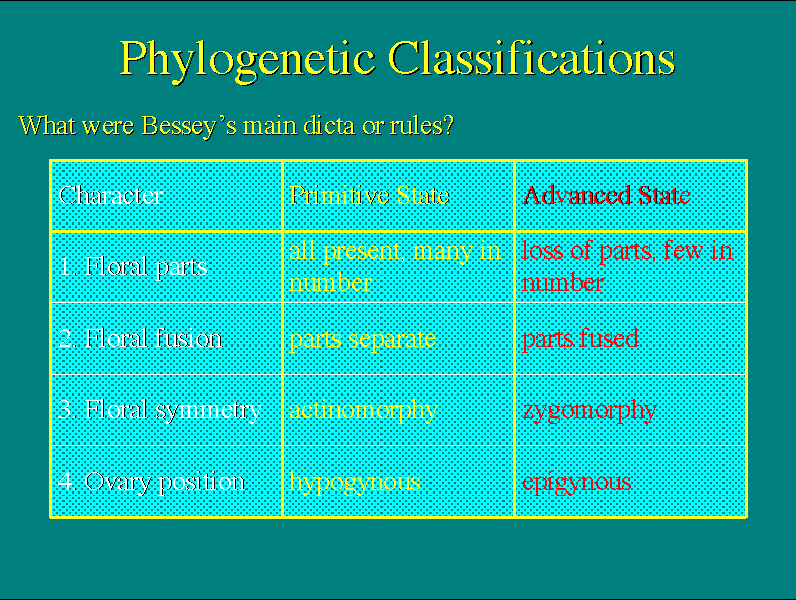 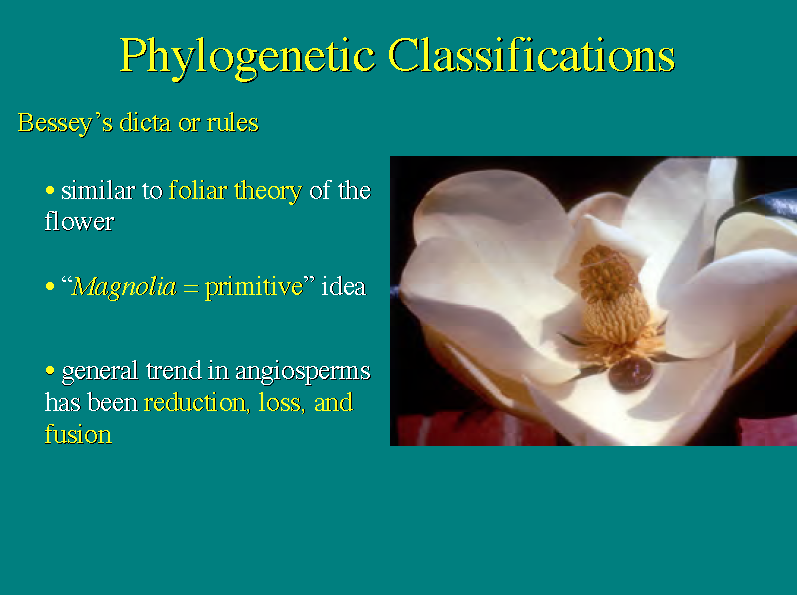 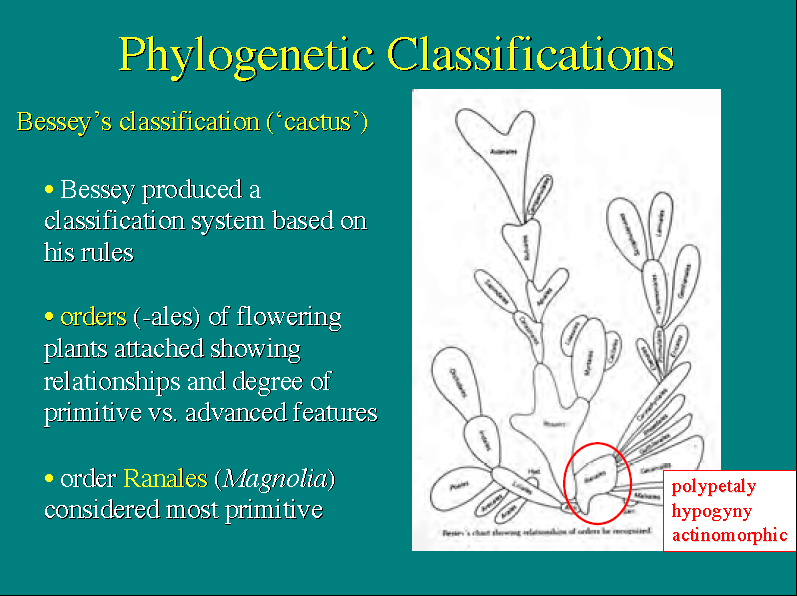 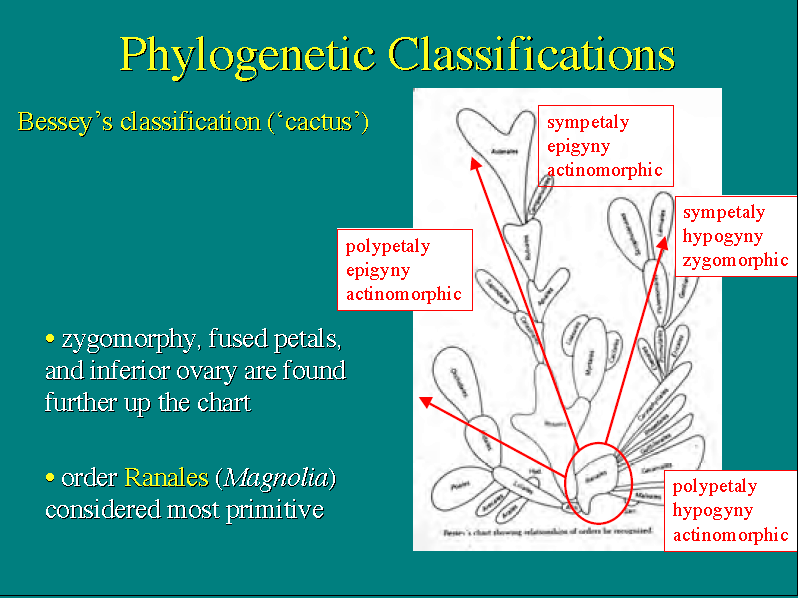 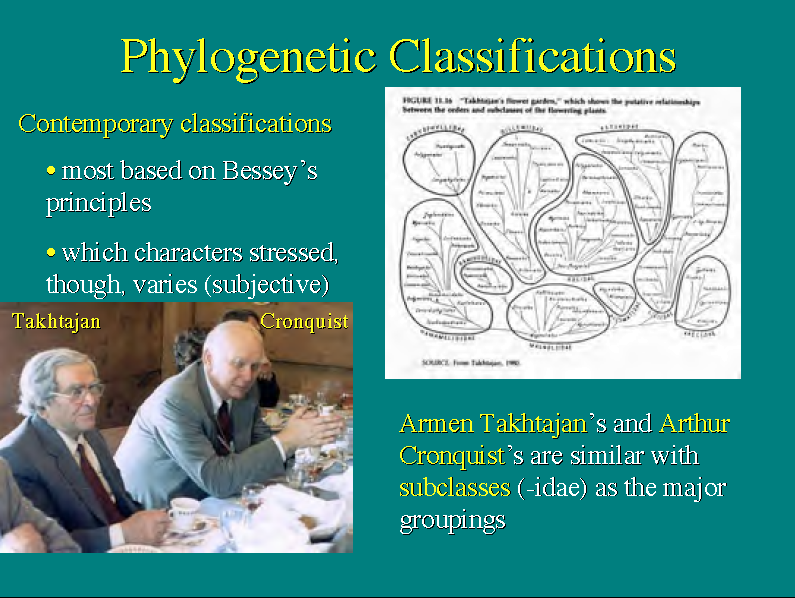 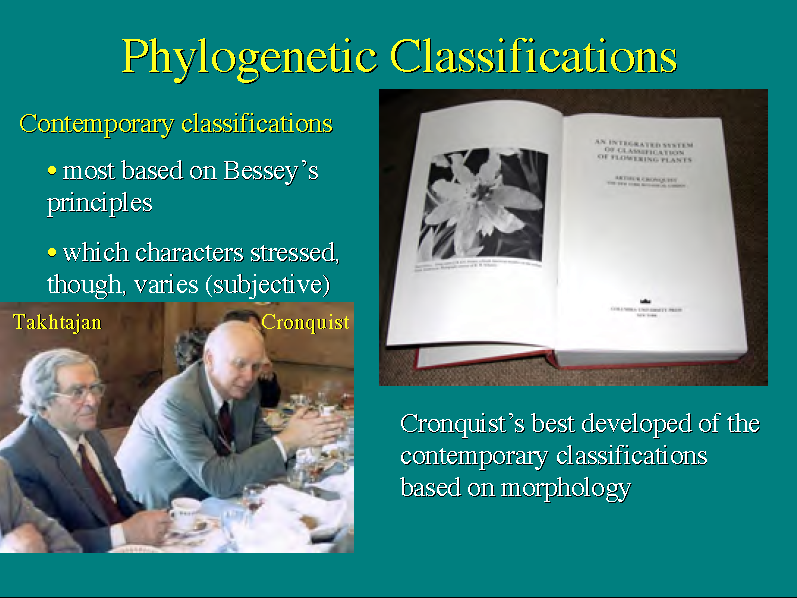 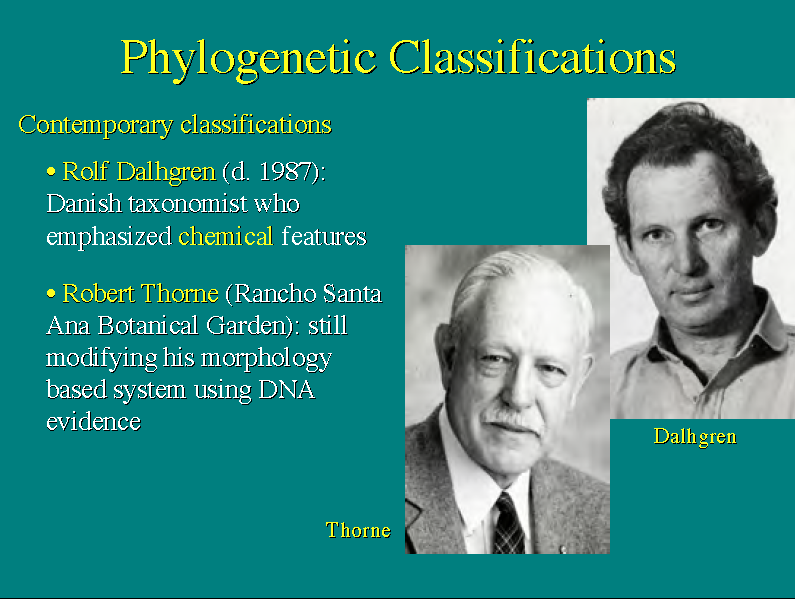 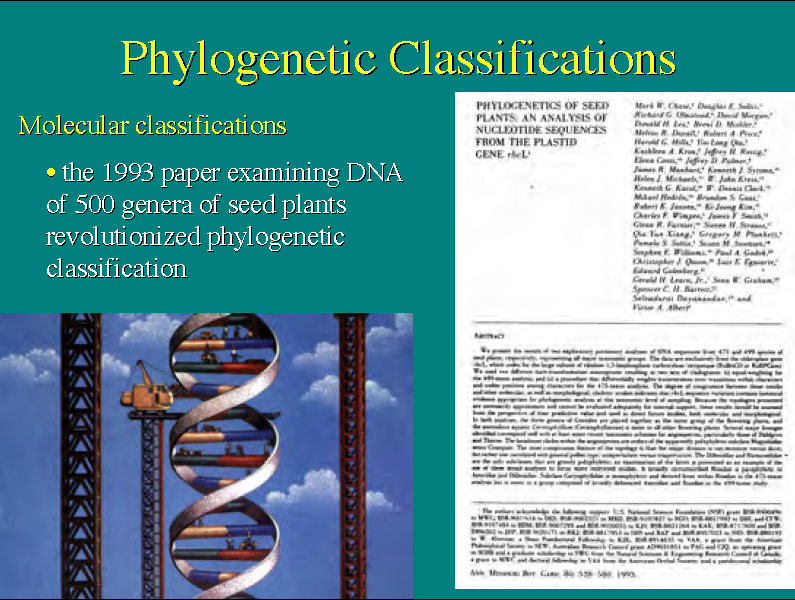 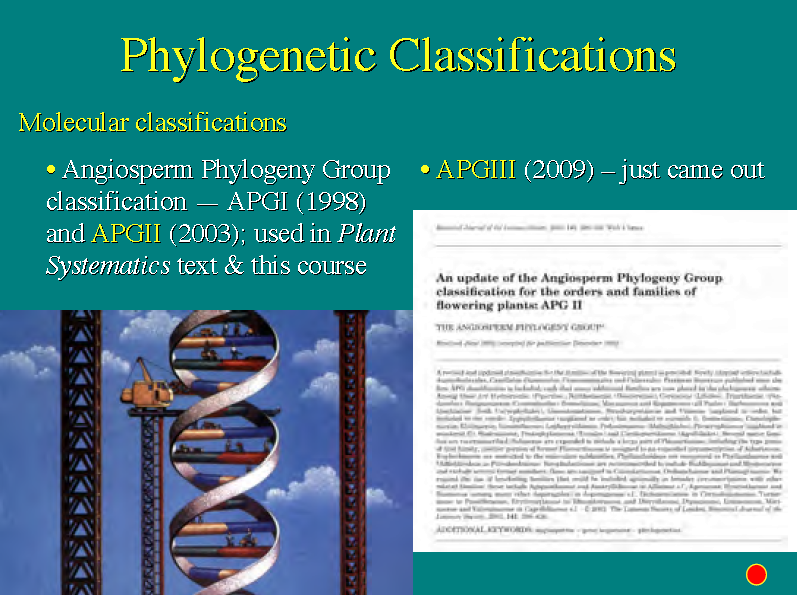 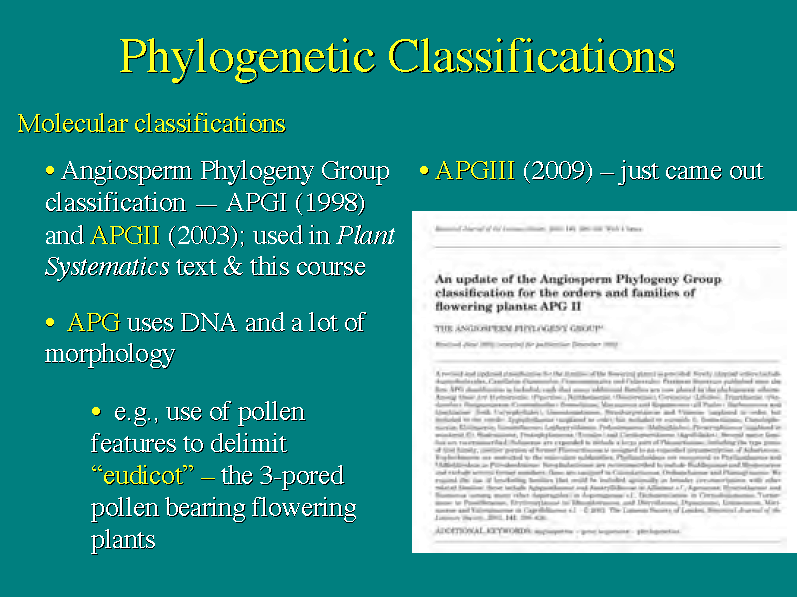 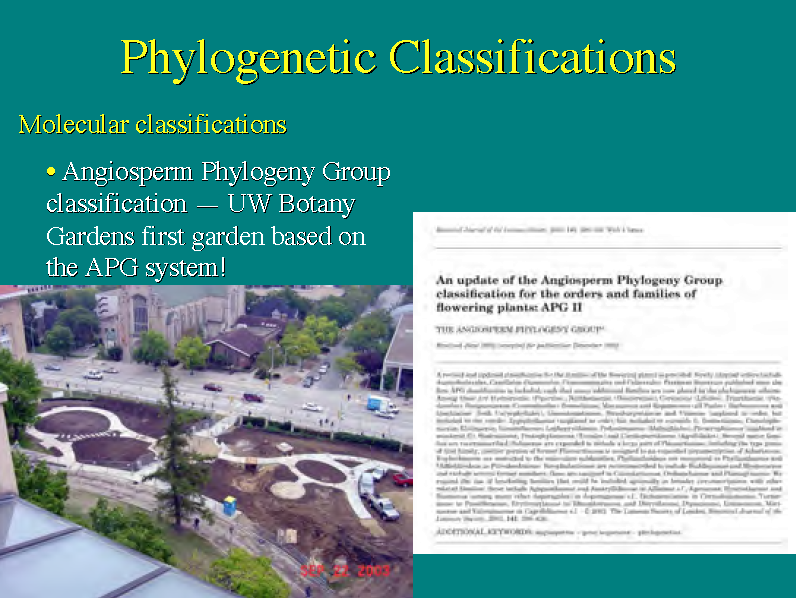 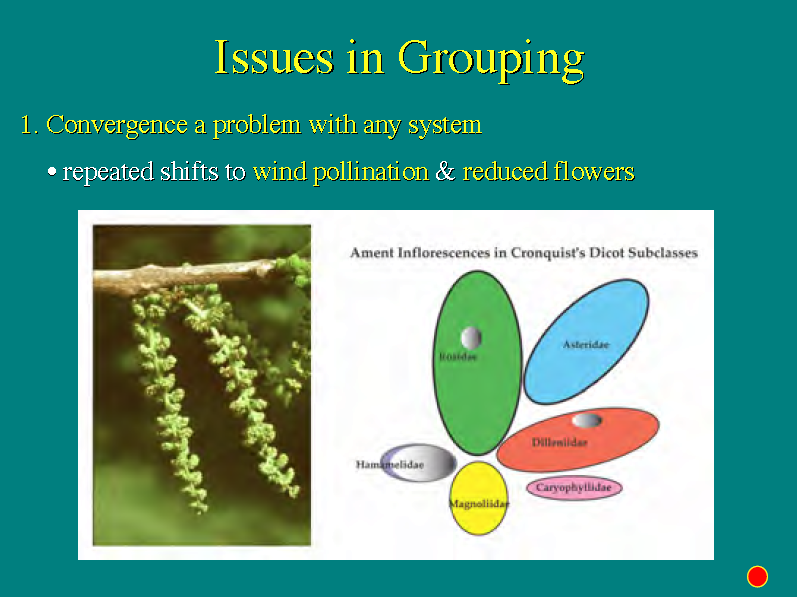 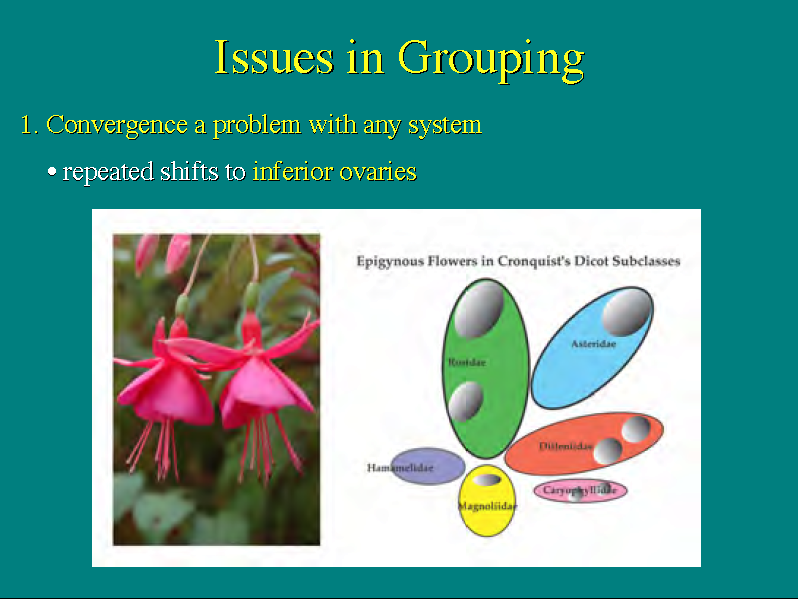 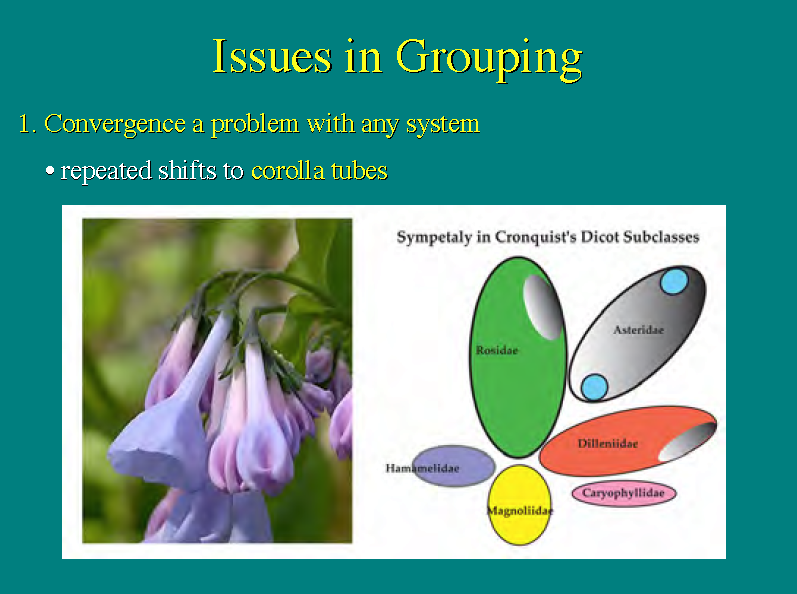 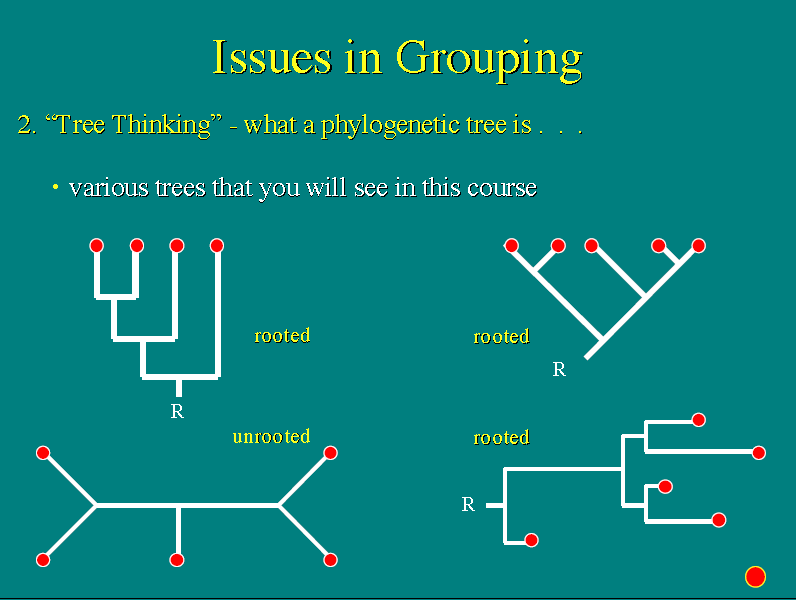 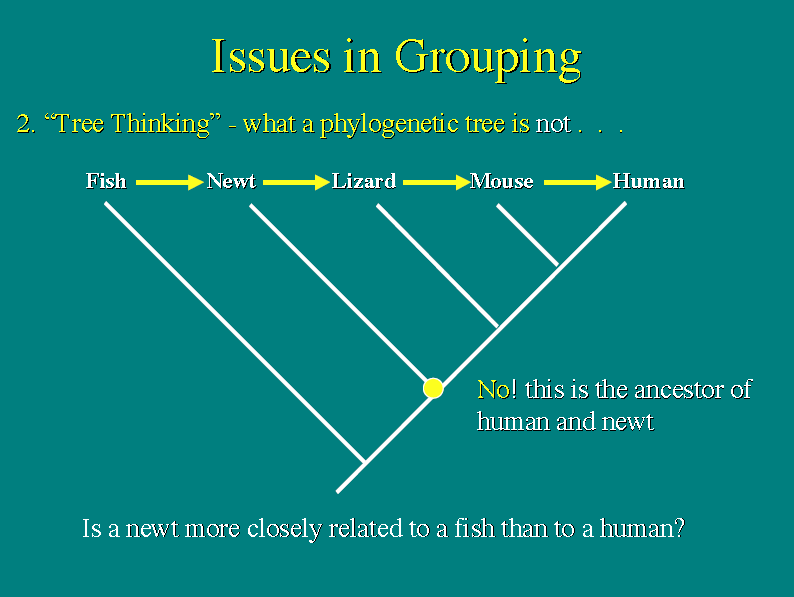 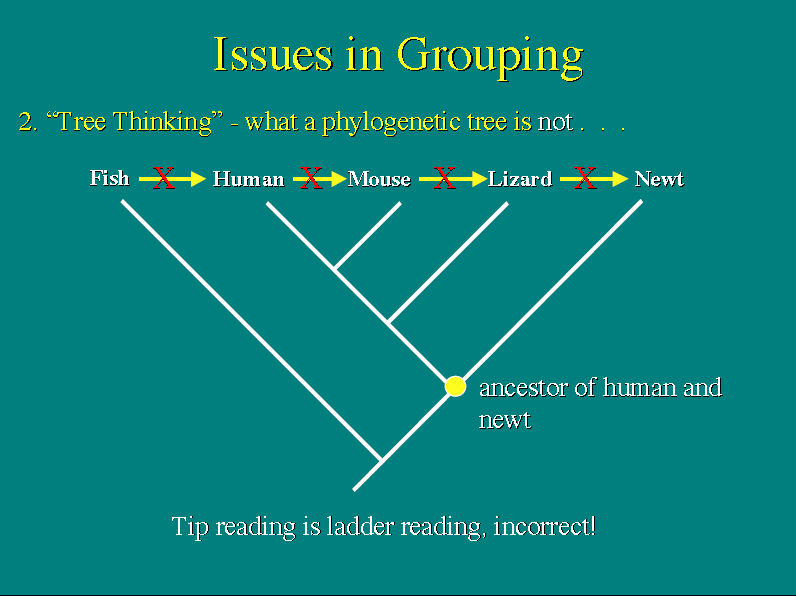 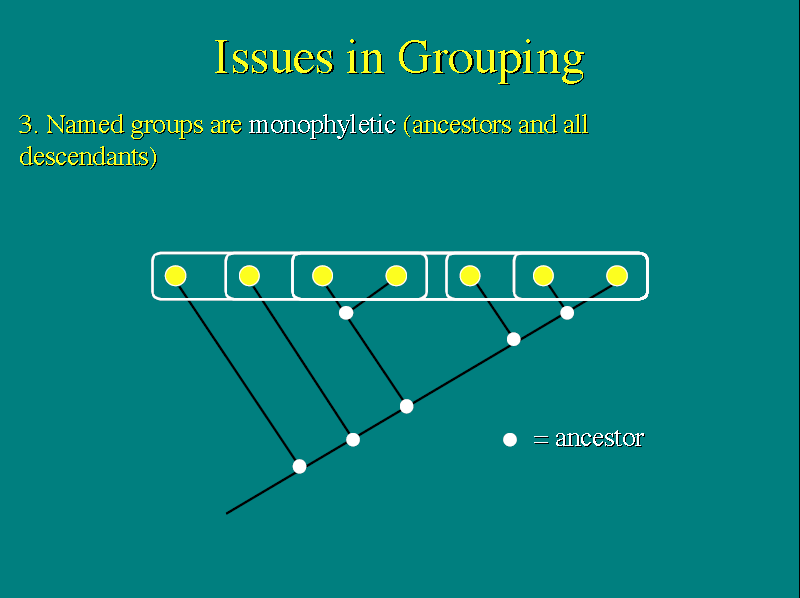 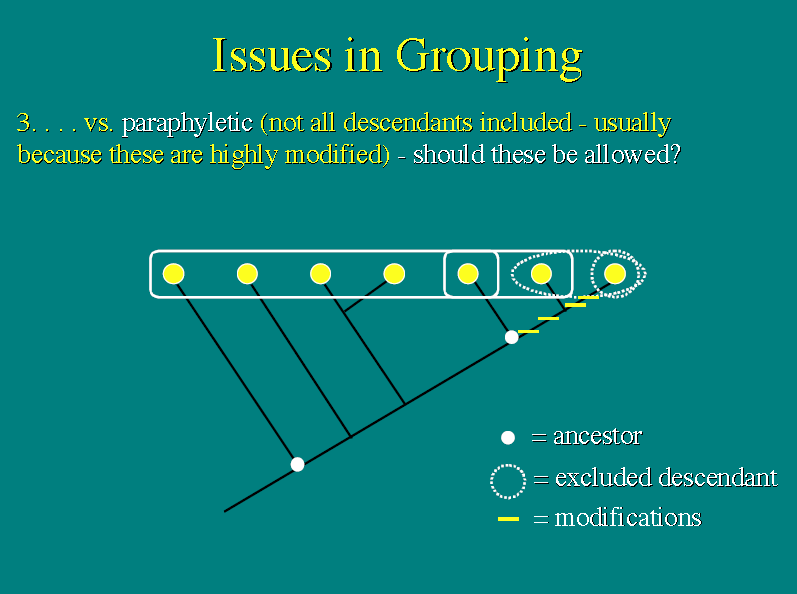 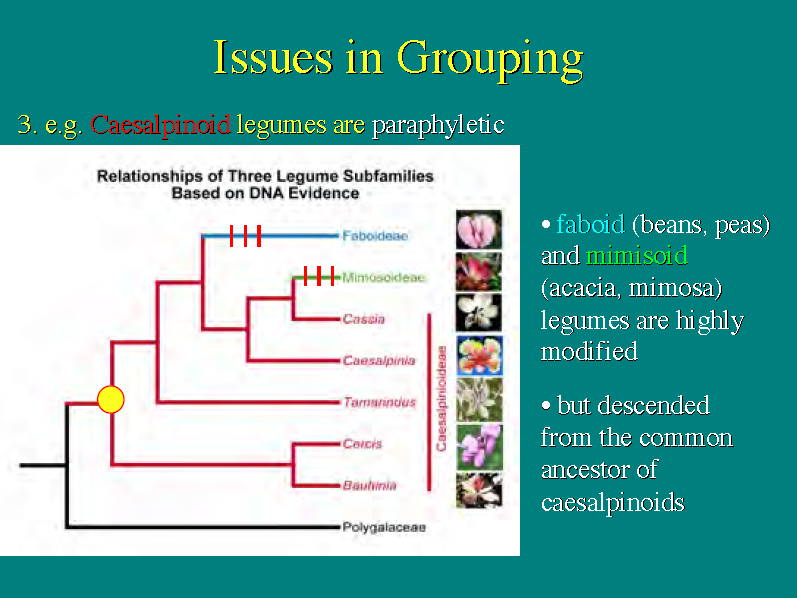 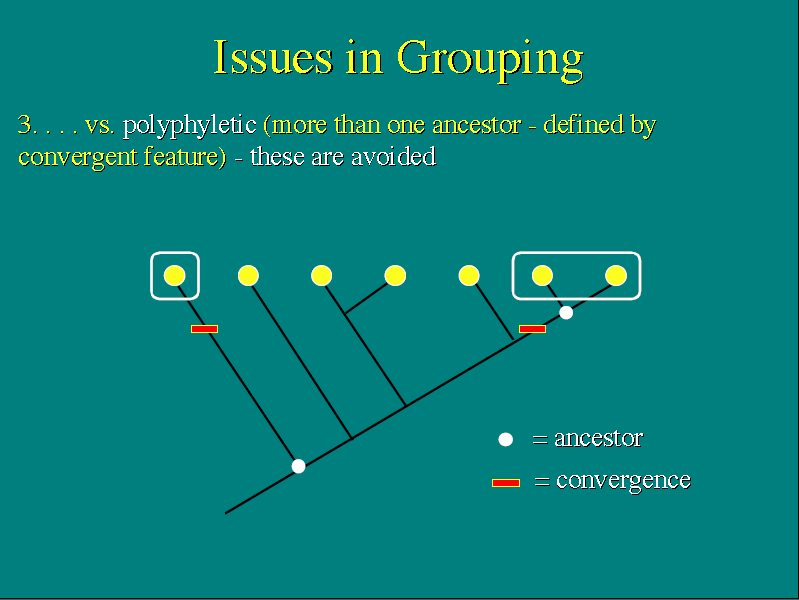 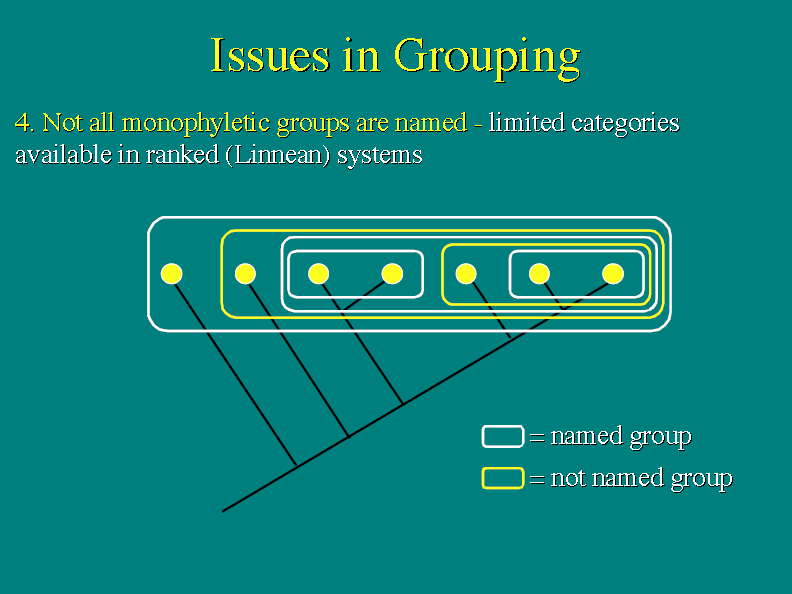 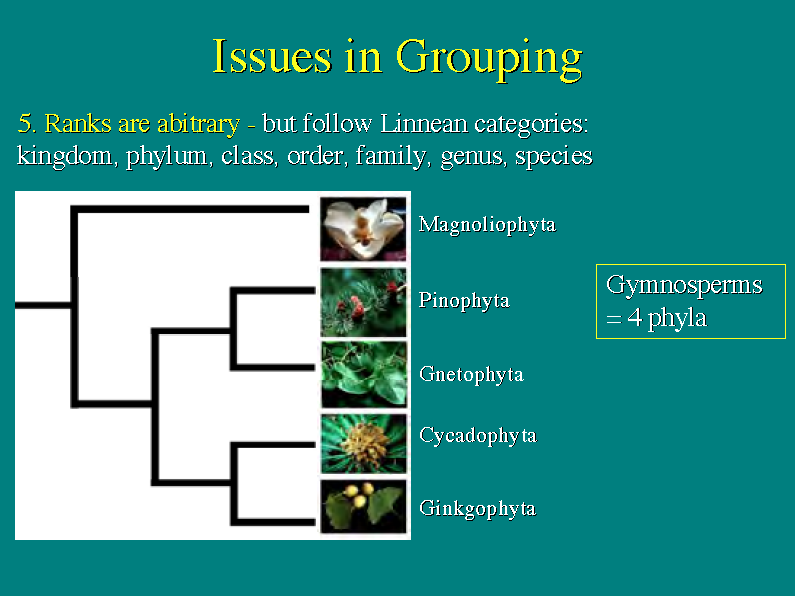 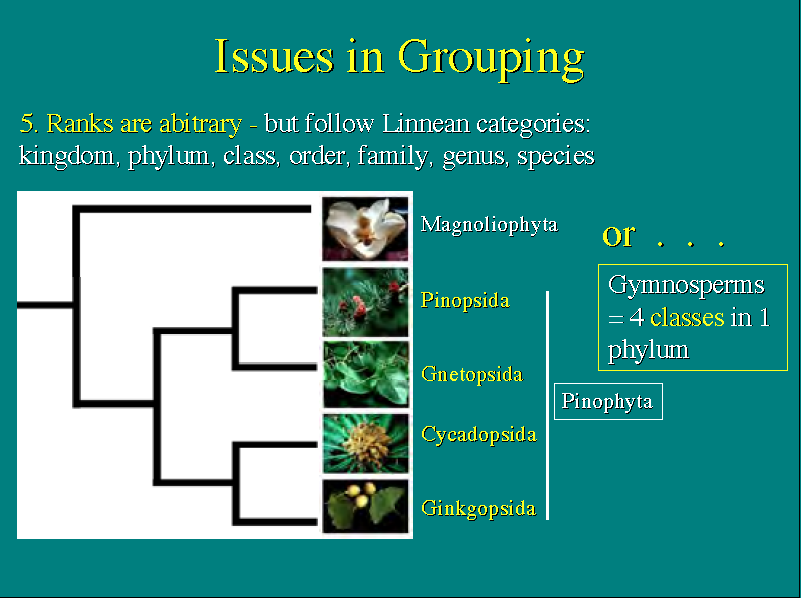 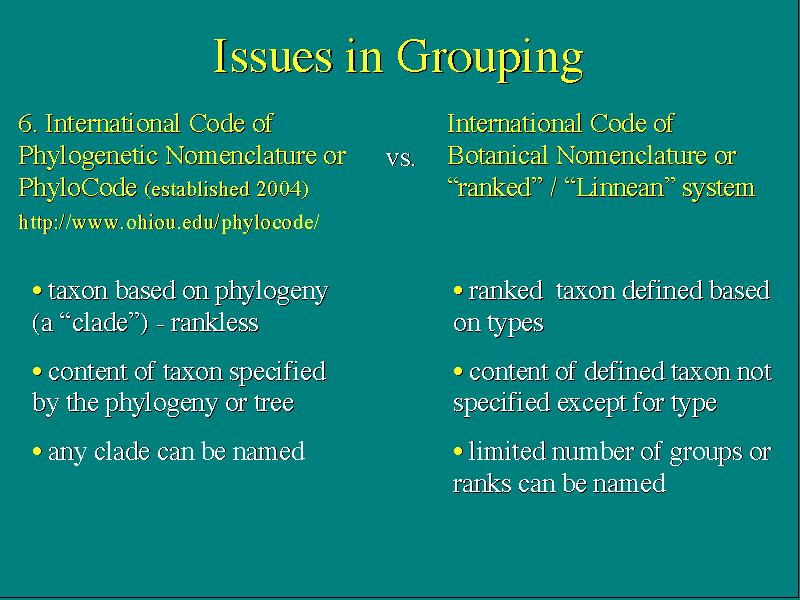 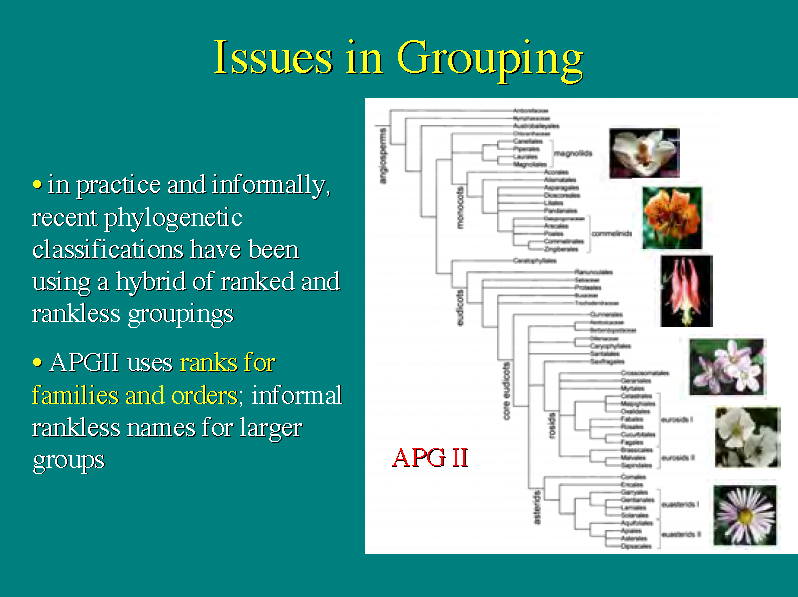